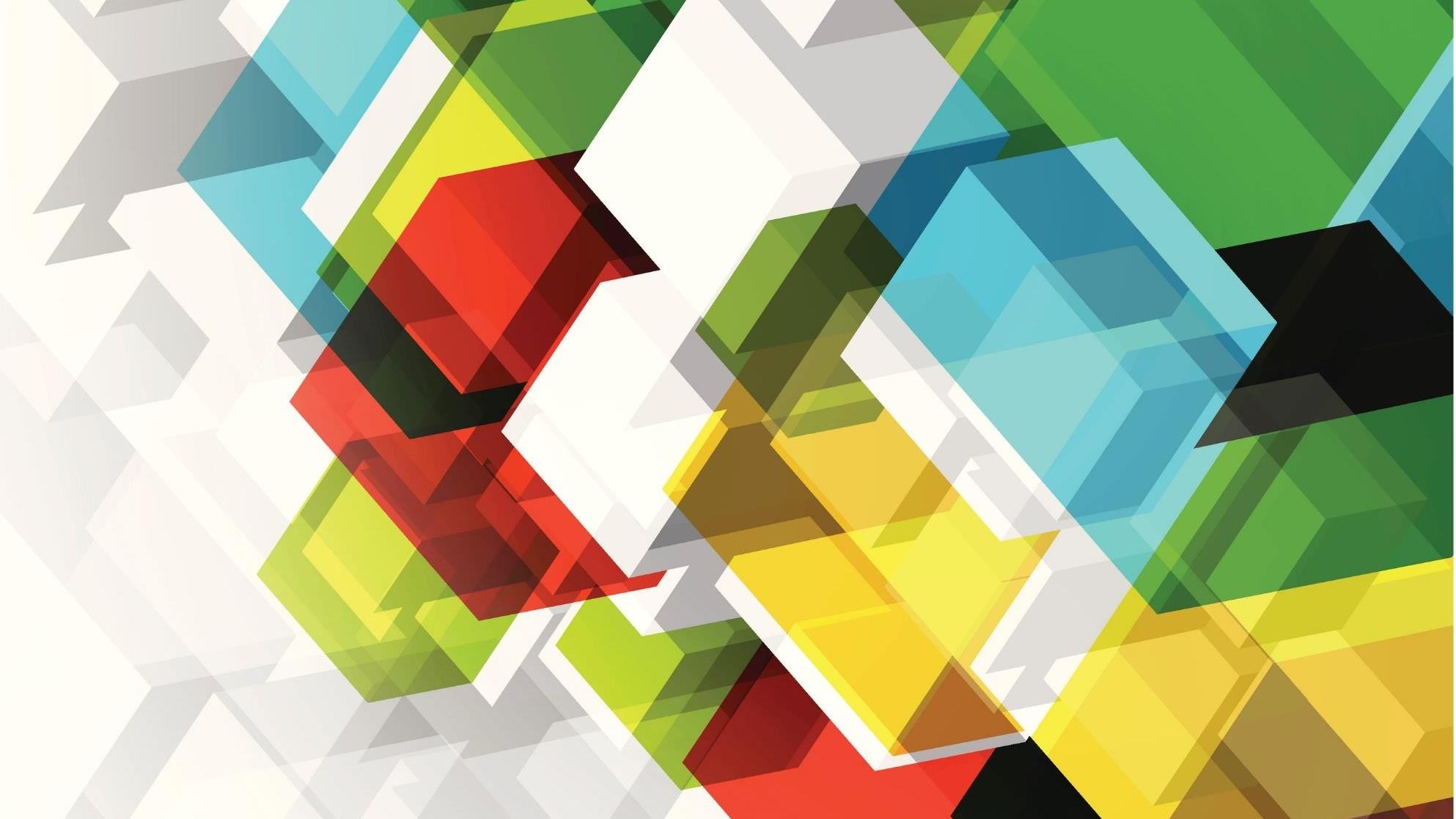 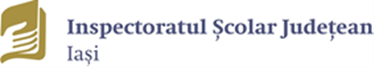 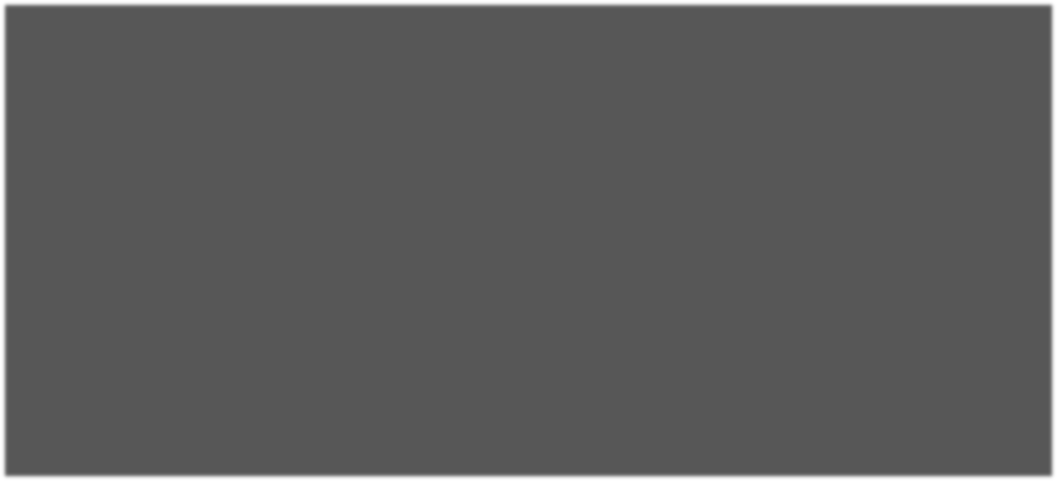 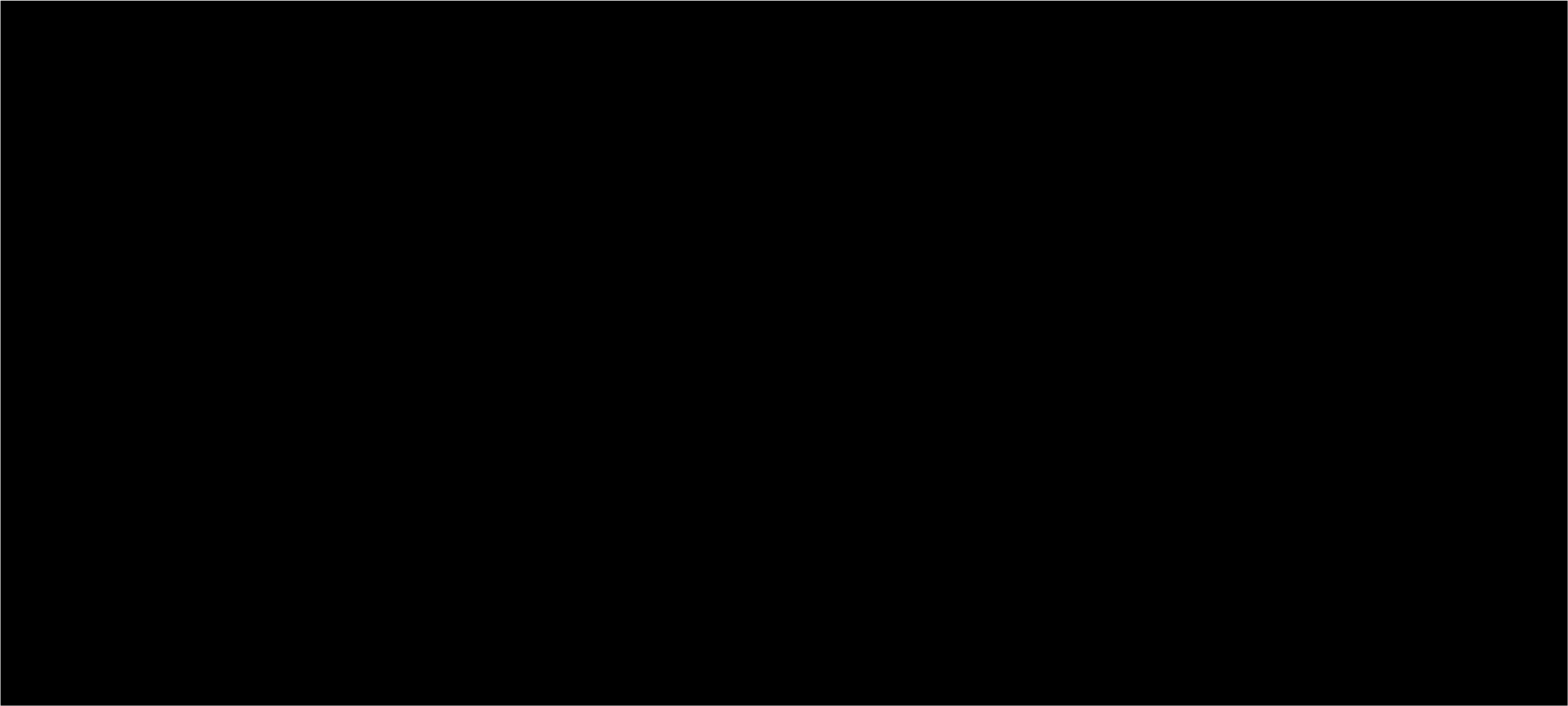 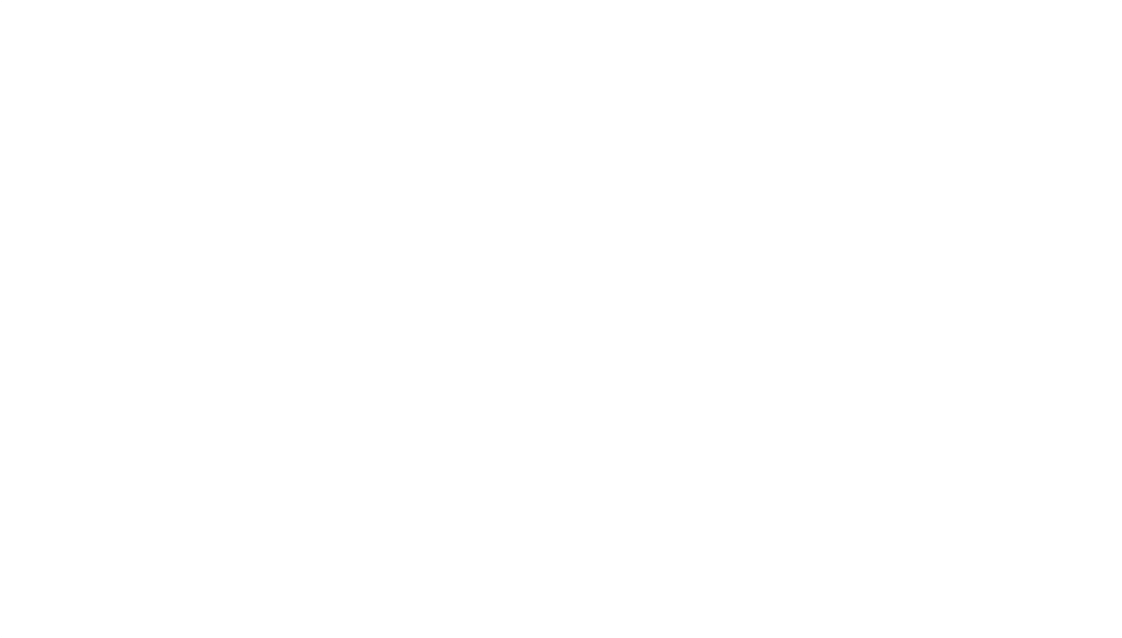 ERASMUS+	KA1-EDUCAȚIE
ȘCOLARĂ
„CONSORȚIU LOCAL PENTRU  EDUCAȚIE DE CALITATE -  2021”
Cursul ”Preventing Bullying in Schools”  
Split, Croația
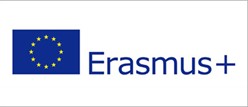 Preventing Bullying             in Schools
30.04.2022 – 06.05.2022
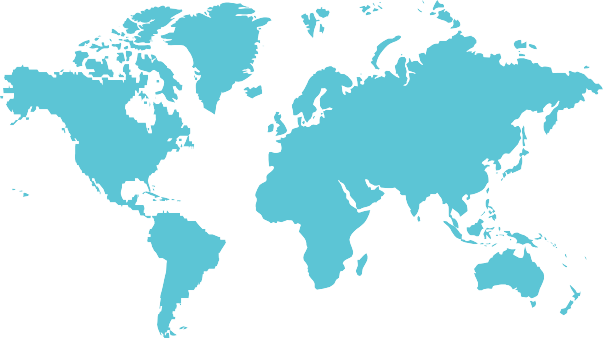 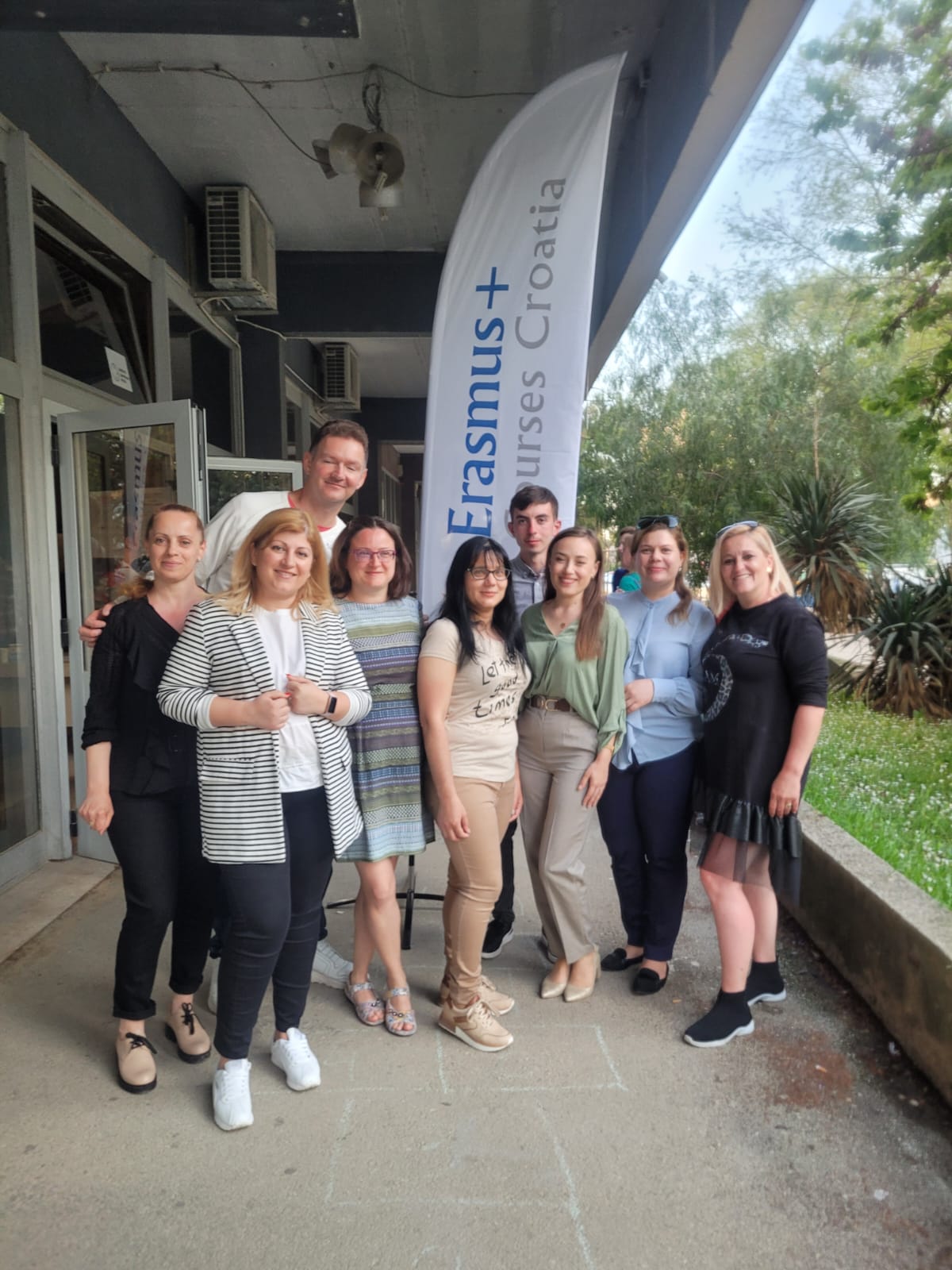 Easy to change colors,  photos and Text. You  can simply impress  your audience and  add a unique zing and  appeal to your  Presentations.
Preventing Bullying in Schools
►
Desfășurarea cursului
Preventing Bullying in Schools
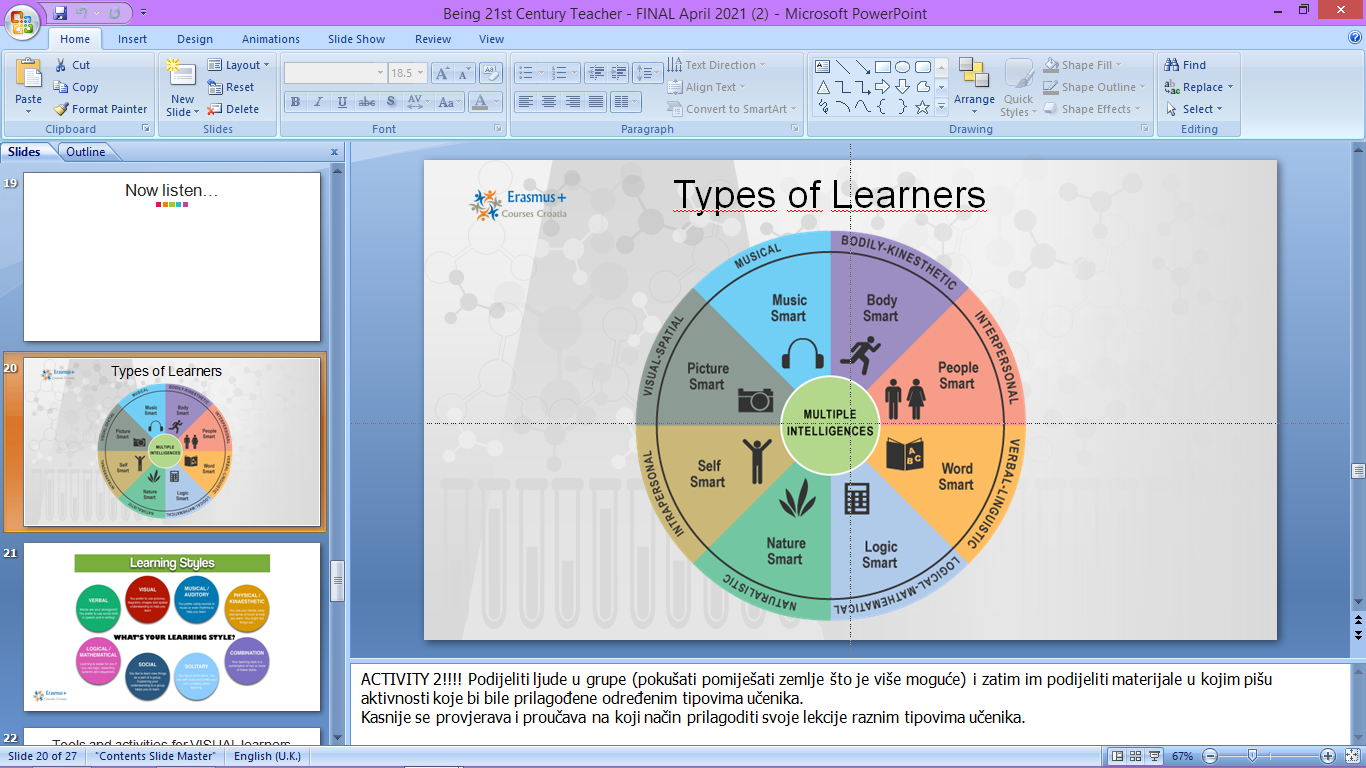 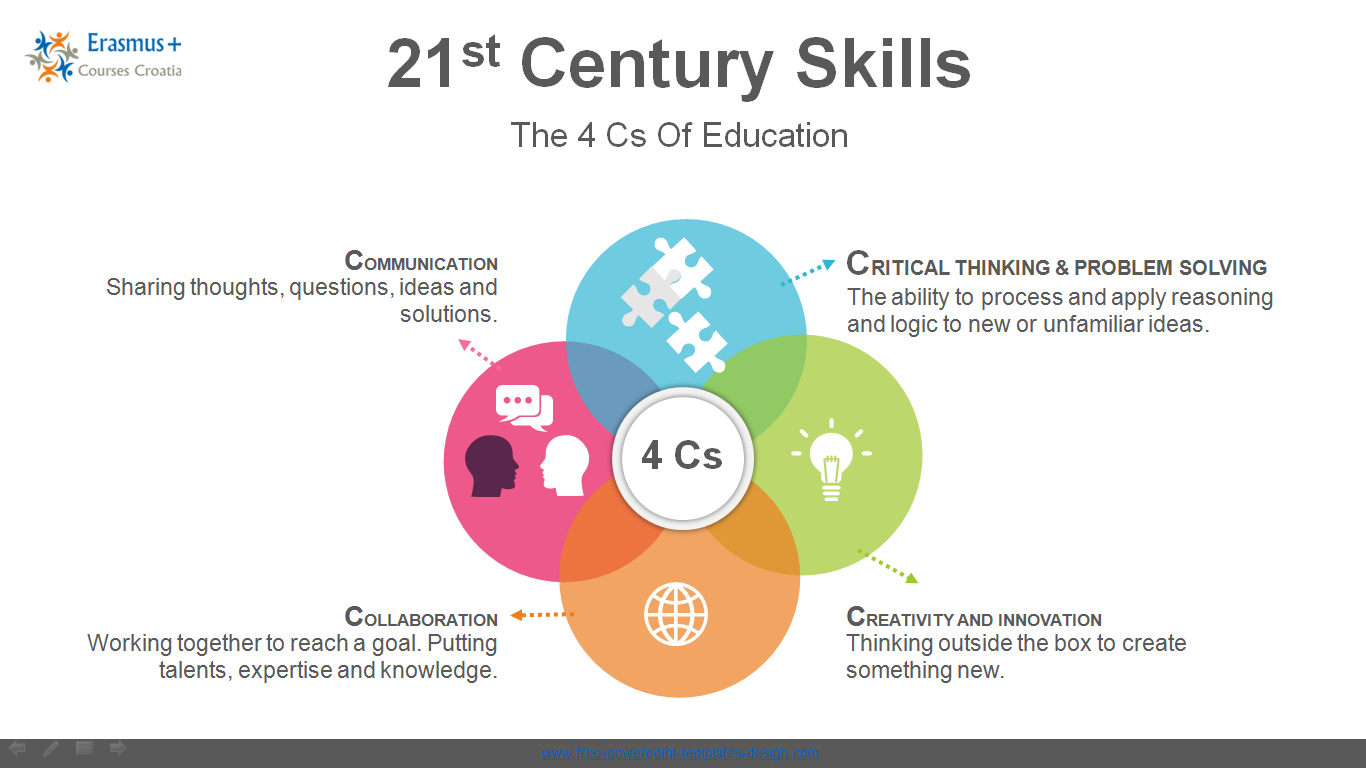 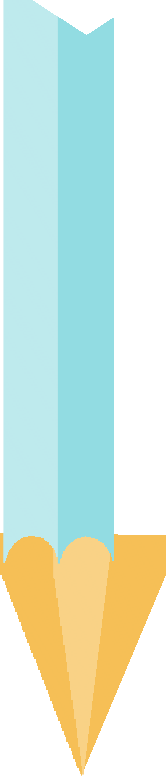 Ziua I
8 trăsături ale profesorului secolului XXI
Importanța celor 4 C în educație
Individualizarea procesului de învățare: egalitate și echitate
Teoria inteligențelor multiple, stiluri de învățare
.
Desfășurarea cursului
Preventing Bullying in Schools
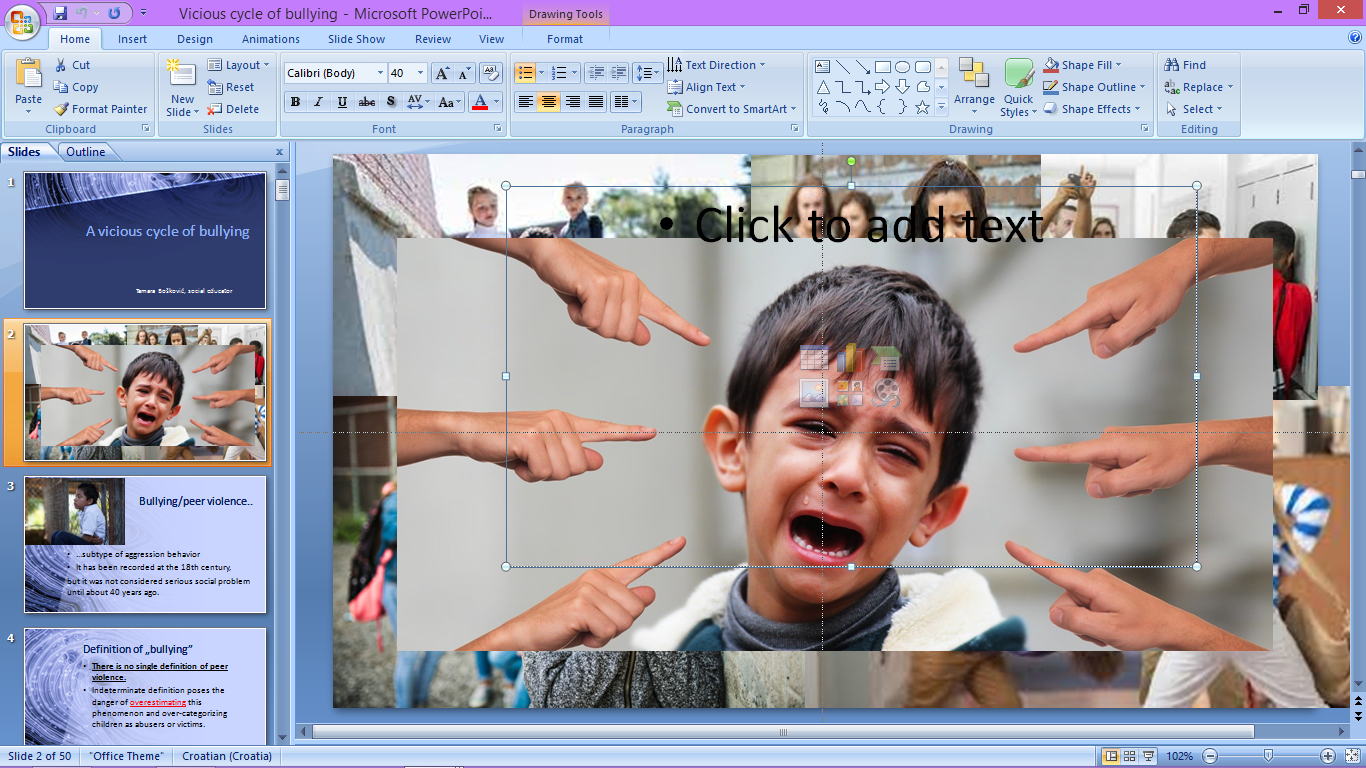 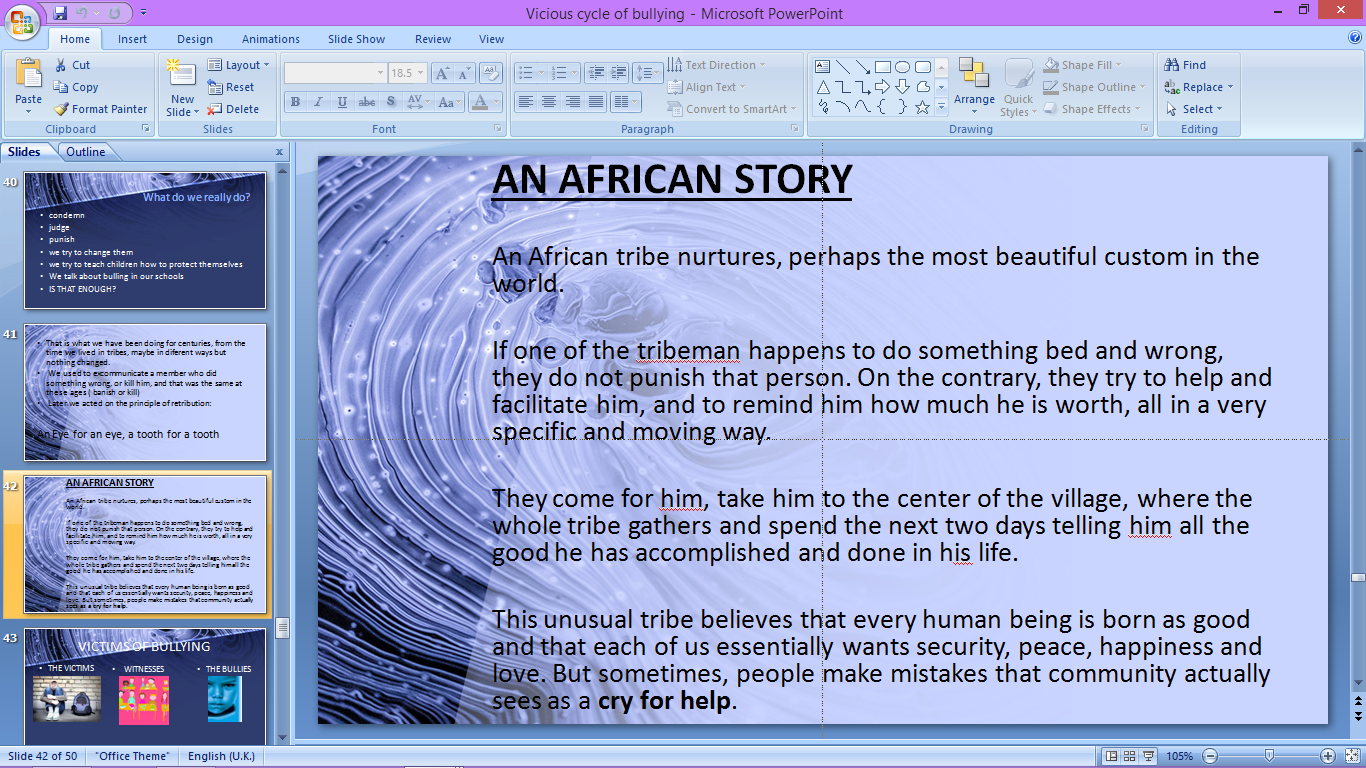 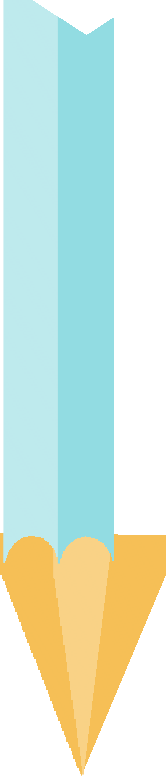 .
Ziua I
Definiția bullyingului și tipuri de bullying
Prevenirea bullyingului prin promovarea atitudinii pozitive și a comportamentelor sănătoase
Factorii de risc, dar și cei protectori
Învățarea socio-emoțională
Desfășurarea cursului
Preventing Bullying in Schools
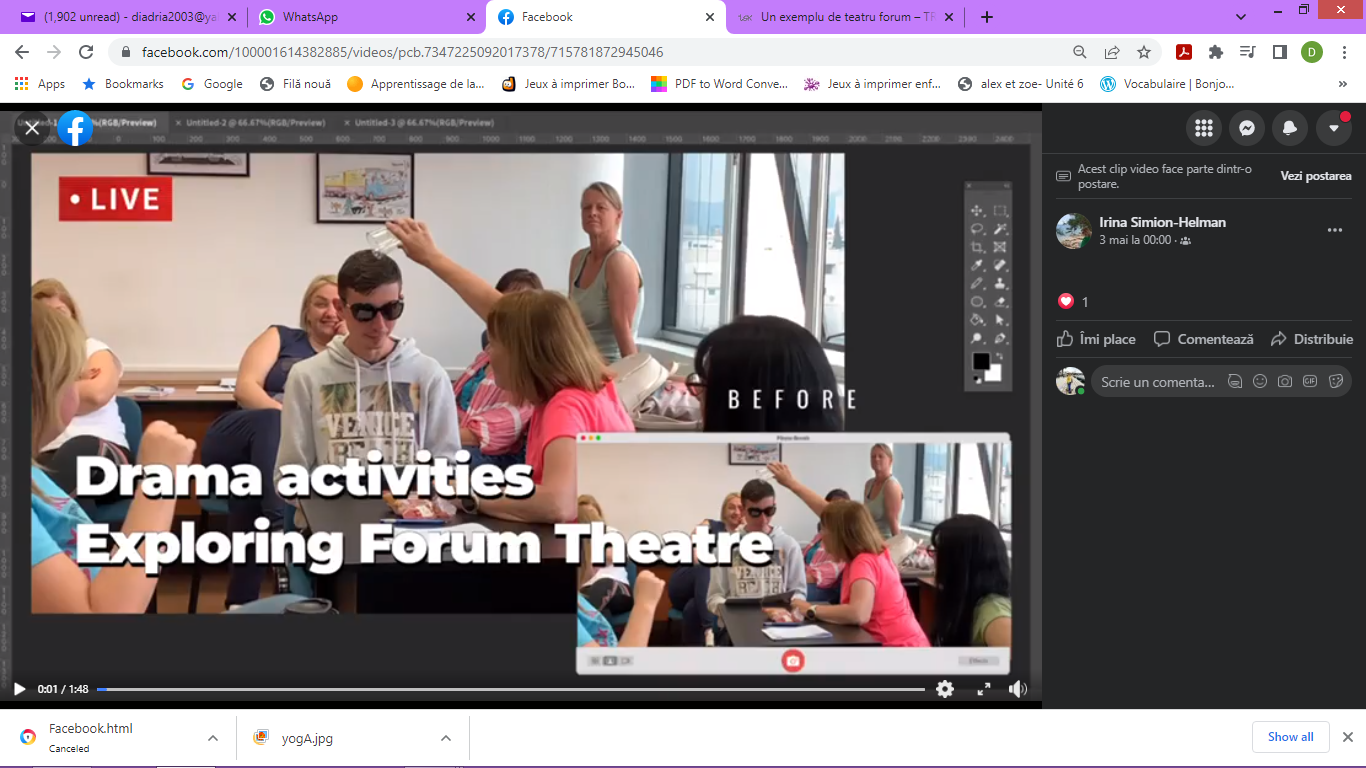 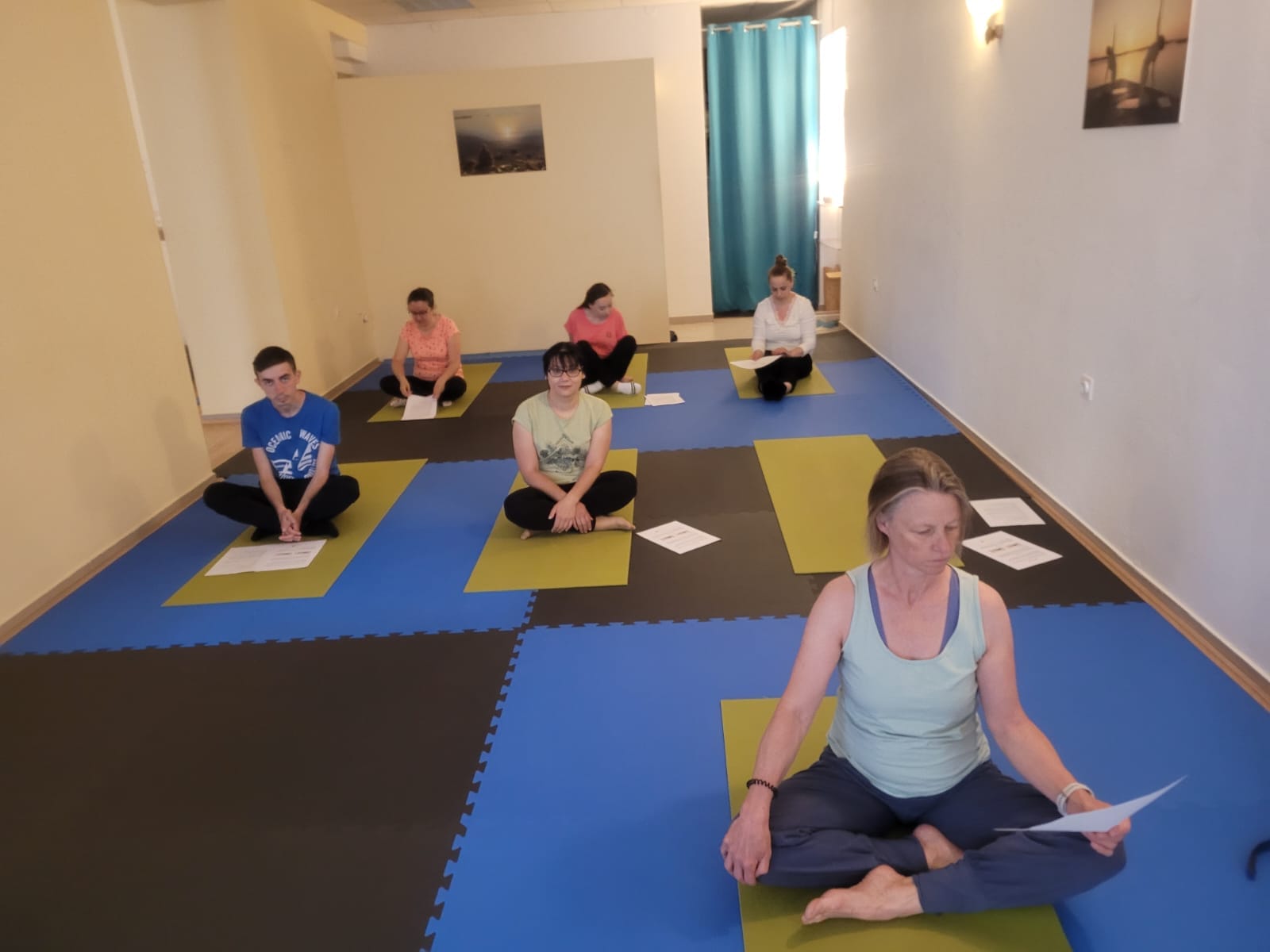 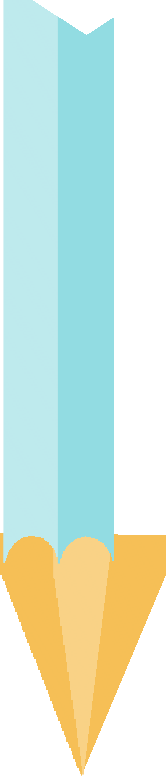 Ziua a II-a
Exerciții de relaxare și de respirație- yoga
Teatru Forum-crearea unor situații dramatice pentru a reduce stressul și bullyingul
Teatrul Forum constă, în esenţă, în a propune unui grup de spectatori, după o primă improvizaţie a unei scene, să îl înlocuiască pe protagonist şi să încerce să improvizeze variaţii ale acţiunilor acestuia. Adevăratul protagonist trebuie, în final, să improvizeze acea variantă, dintre cele jucate de spectatori, care l-a motivat cel mai mult.
.
Desfășurarea cursului
Preventing Bullying in Schools
Cercetările arată că practicând mindfulness-ul, devenim mai empatici, mai prezenți și implicit calitatea relațiilor cu ceilalți și eficiența în muncă crește. Reducem multitasking-ul, ne relaxăm. Astfel, se îmbunătățește indirect și calitatea vieții oamenilor cu care lucrăm spre schimbare.
Ziua a III-a

Mindfulness
Mindfulness-ul ne propune prin practică dezvoltarea mai multor atitudini față de viață: 
Atenția: concentrează-ți atenția pe ceea ce se întâmplă în acest moment.
Conștientizarea: conștientizează prezența gândurilor, a senzațiilor fizice și a emoțiilor.
Acceptarea: acceptă experiența din prezent așa cum este, nu încerca să o schimbi, nu te lupta cu ea. 
Alegerea: putem, în aproape orice moment, să alegem să nu lăsăm stările să preia controlul.

Tehnici de respirație
Răspunde, nu reacționa
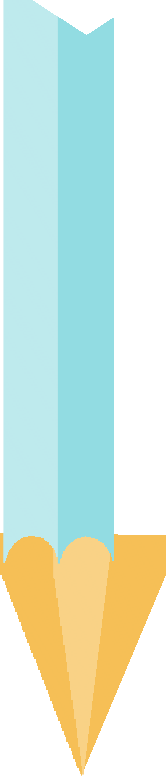 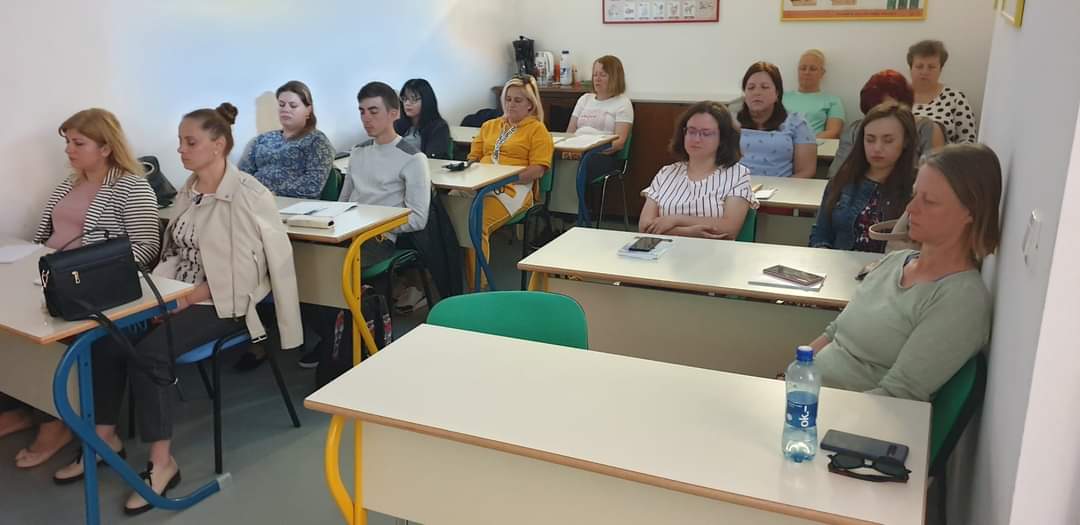 .
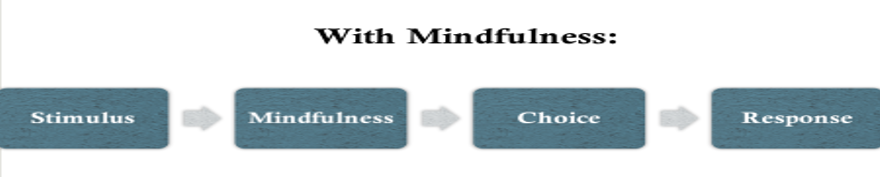 Desfășurarea cursului
Preventing Bullying in Schools
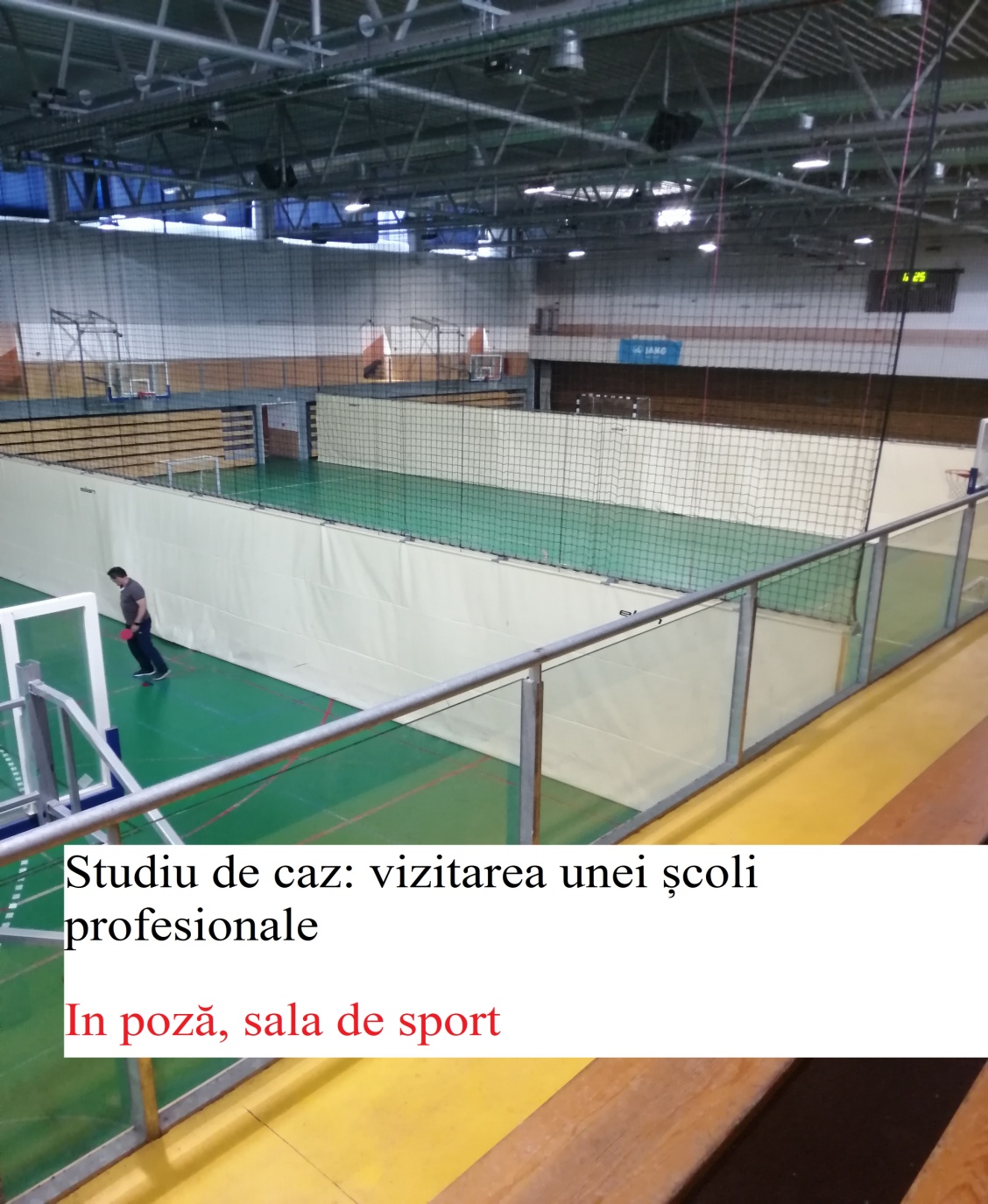 Este benefic să ne împrietenim copiii cu noțiunea de mindfulness? Cum și de la ce vârstă? 
Dacă ne dorim copii mai calmi, mai încrezători, prietenoși cu ceilalți copii, nu dependenți de atatea device-uri, răspunsul este unul afirmativ, DA. Putem să ne împrietenim copiii cu mindfulness-ul, prin jocuri și învățarea prin model. 
Printr-un ghidaj ușor, pentru scurt timp, putem începe aceste antrenamente de atenție cu ei. De-a lungul unor activități, când desenează sau colorează, când mănâncă, când dansează, îi putem ruga să observe cum se simt, ce simt, în corp.
În Anglia, la nivel de parlament, s-a propus și a fost adoptată o lege care prevede introducerea mindfulness-ului în școli și grădinițe.
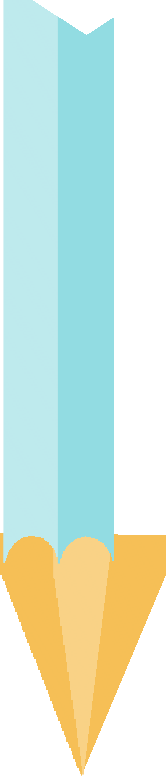 .
Desfășurarea cursului
Preventing Bullying in Schools
Ziua a V-a

Importanța relațiilor
Ziua a IV-a                                                                                                                                                       

Brain Gym
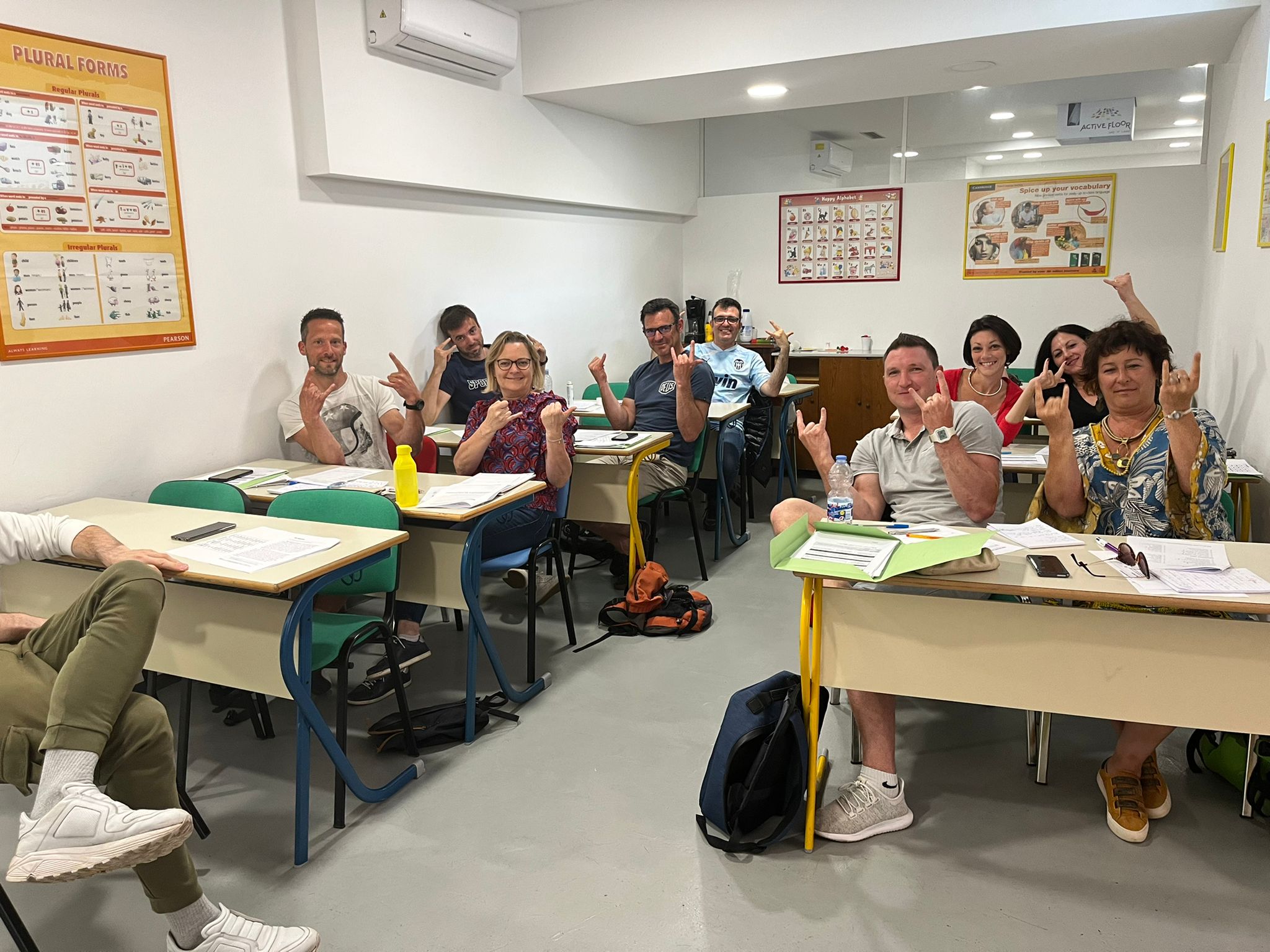 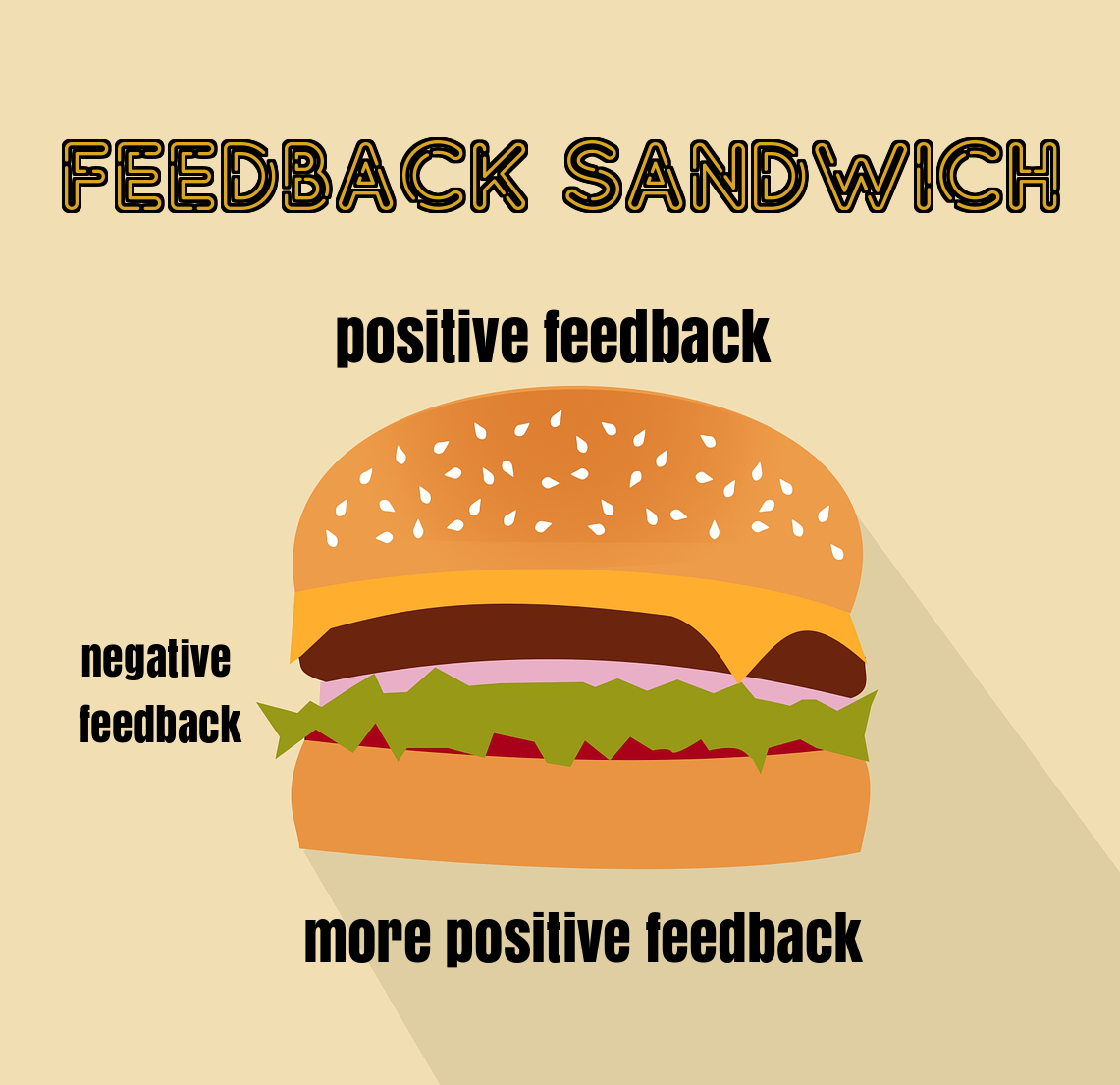 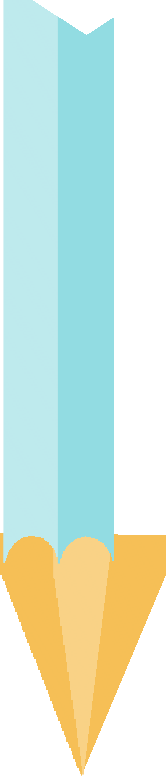 .
Desfășurarea cursului
Preventing Bullying in Schools
TEORIA ALEGERII
William Glasser (1925 –2013) – PSIHIATRU AMERICAN

“Aproape toate comportamentele umane sunt rezultatul unei alegeri”
Toate comportamentele  și alegerile noastre sunt conduse de nevoile pe care le avem.
Ziua a V-a
Intelegerea comportamentului uman
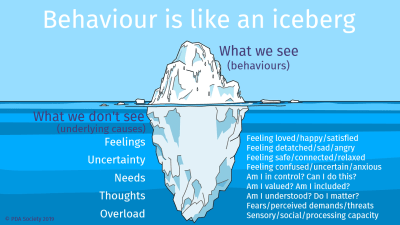 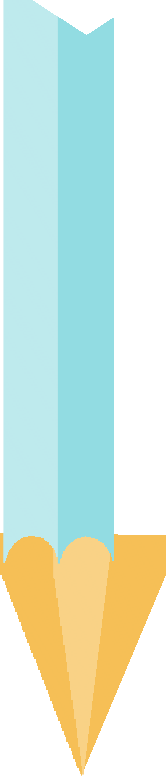 .
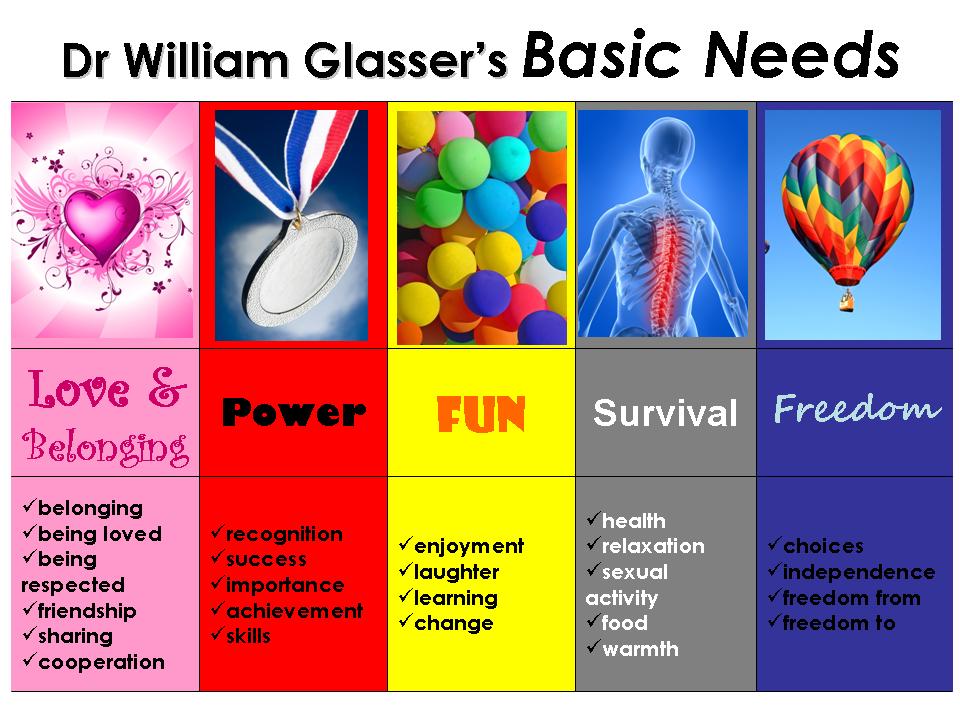 Desfășurarea cursului
Preventing Bullying in Schools
Ziua a V-a                                                                                                                                                    Ziua a VI-a
Yoga în natură
Evaluare
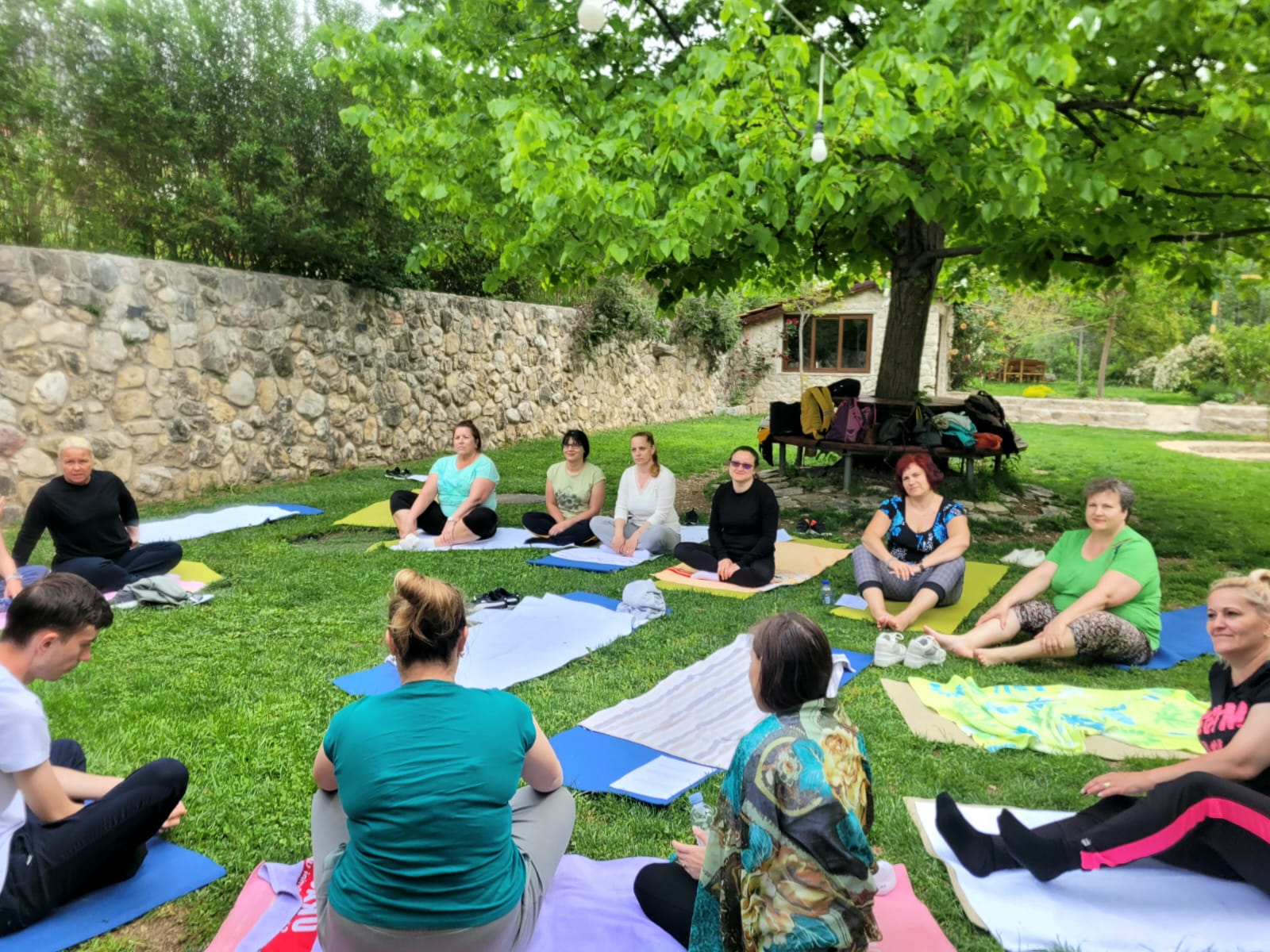 analiza răspunsurilor  la activitățile
desfășurate
discuții, chestionare  și teste
Certificat de
participare și  certificat Europass
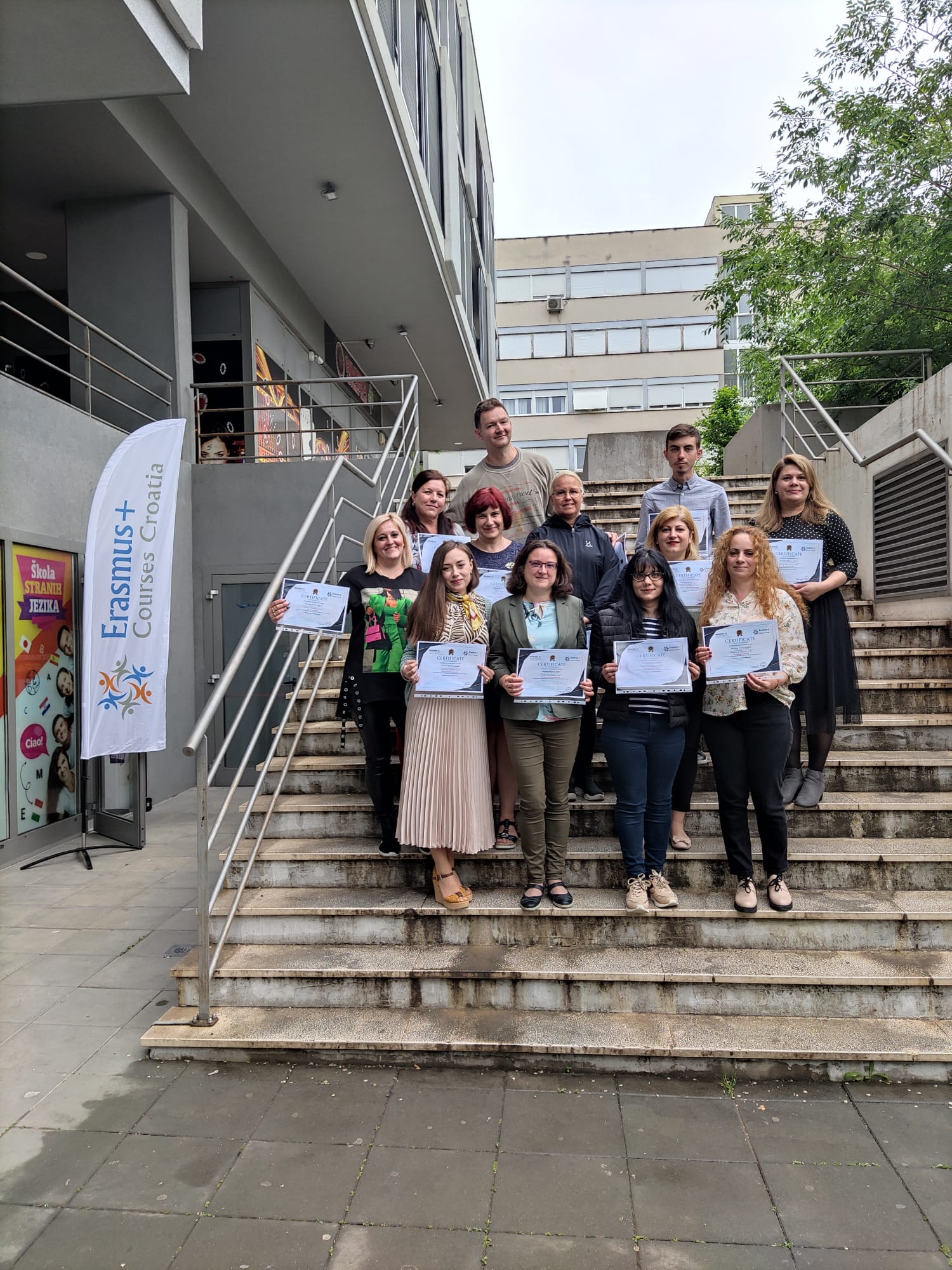 .
Experiența culturală- Turul orașului Split
Split este cunoscut pentru Palatul lui Dioclețian și Catedrala San Doimo, cu faimoasa campanilă. În ciuda existenței vechii cetăți antice Salona (astăzi Solin) la nord de Splitul de astăzi, construcția orașului a început prin palatul împăratului roman. Dioclețian, care a condus între 284 și 305, a ordonat construcția sa în anul 300. În secolul al VII-lea primii cetățeni ai așezării Split s-au instalat în afara zidurilor.
Chiar și astăzi, palatul constituie centrul orașului, plin fiind de magazine și piețe, aflate în pe străzile fostului palat, iar catedrala (mausoleu în timpul lui Dioclețian) se află chiar în centrul său. Un apeduct funcțional leagă și azi orașul Split de Solin. 







Orașul a aparținut o lungă perioadă de Republica Veneția (în secolul al XIV-lea și apoi din nou din 1420), până când a intrat sub dominația Austro-Ungariei în 1797. Provincia Dalmația, s-a reunit mai târziu cu Croația și Split este înglobat în aceasta (la acea vreme Iugoslavia) până în ziua de astăzi. Centrul vechi istoric și Palatul lui Dioclețian din Split au fost înscrise în anul 1979 pe lista patrimoniului cultural mondial UNESCO.
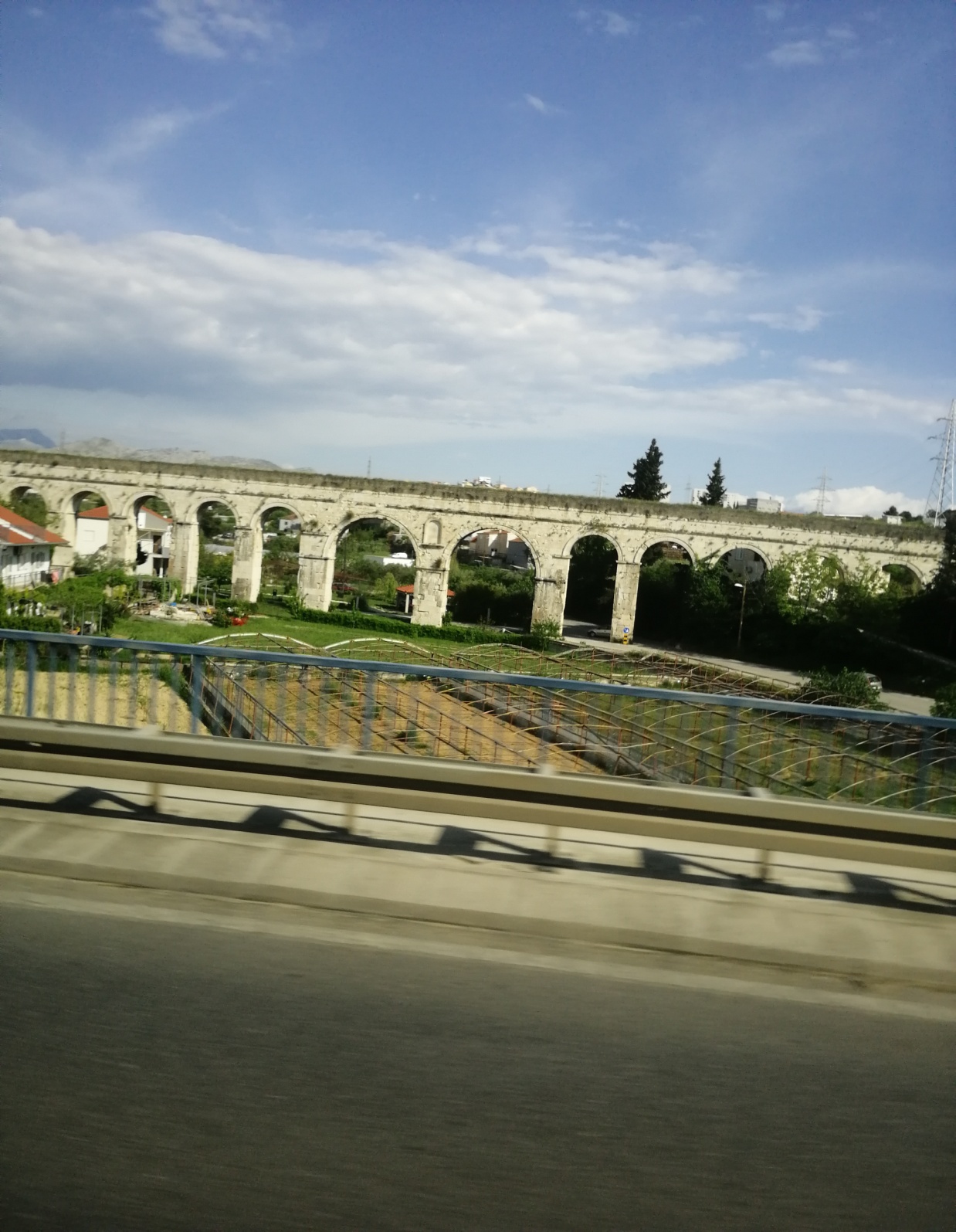 Splitul văzut de pe dealul Marjan       și  Palatul lui Dioclețian din Split
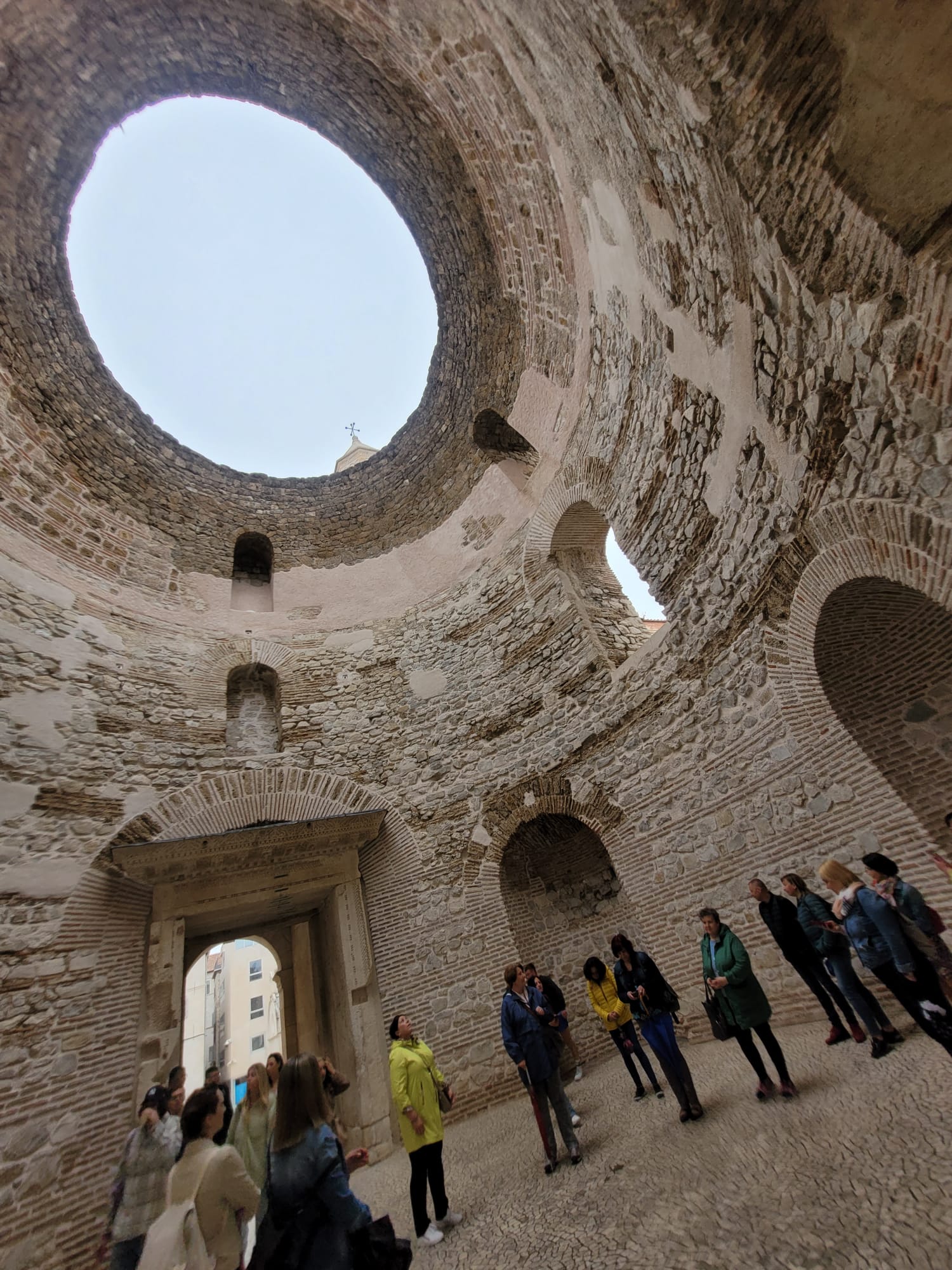 Centrul vechi, faleza și teatrul din Split
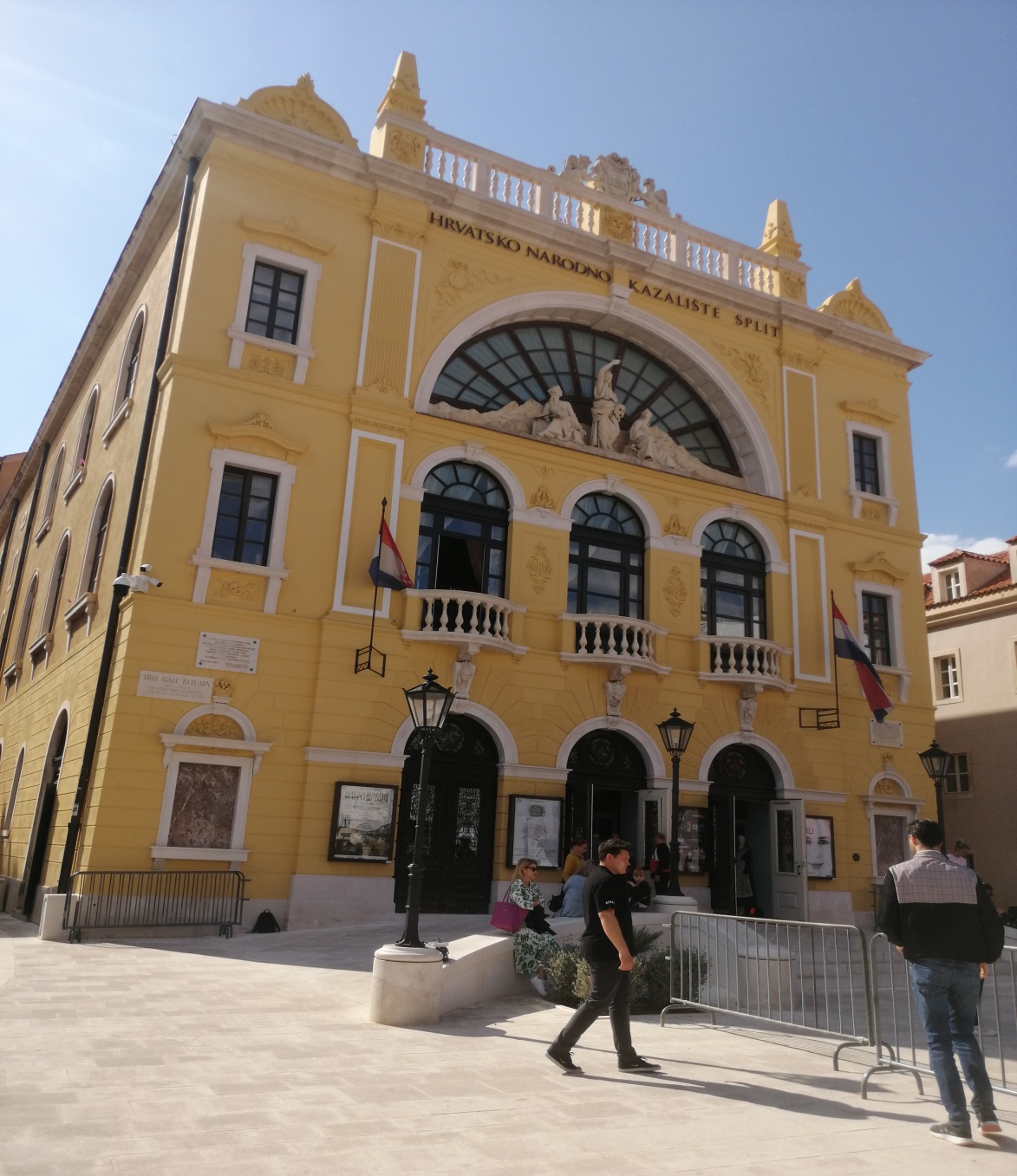 Muzeul marinei din Split
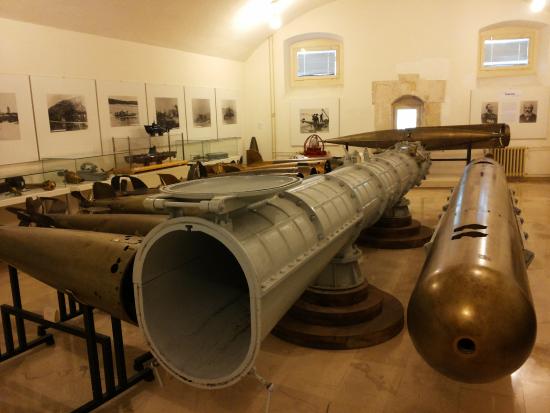 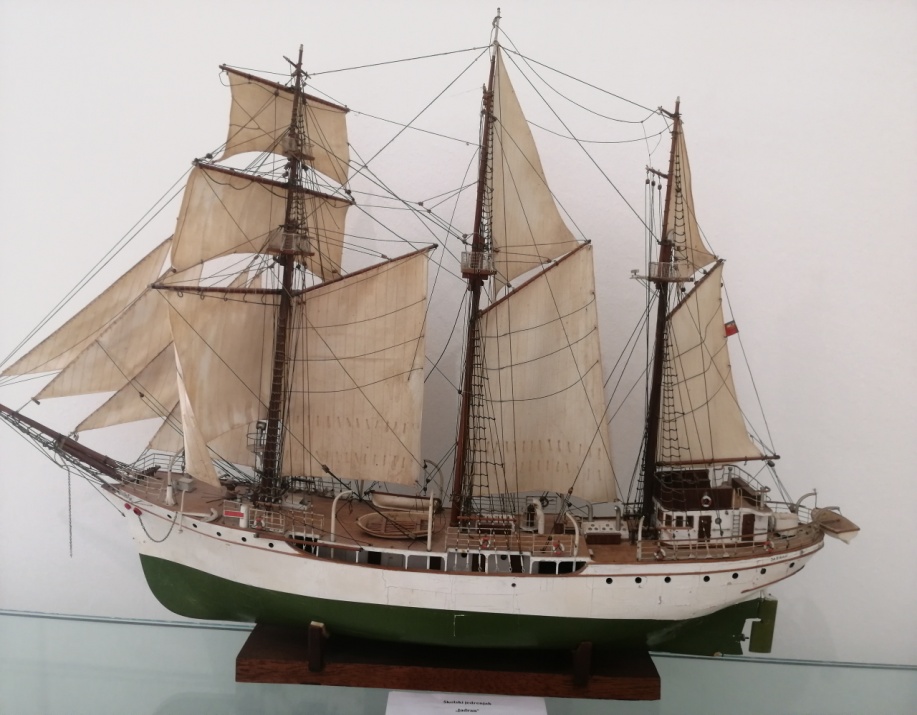 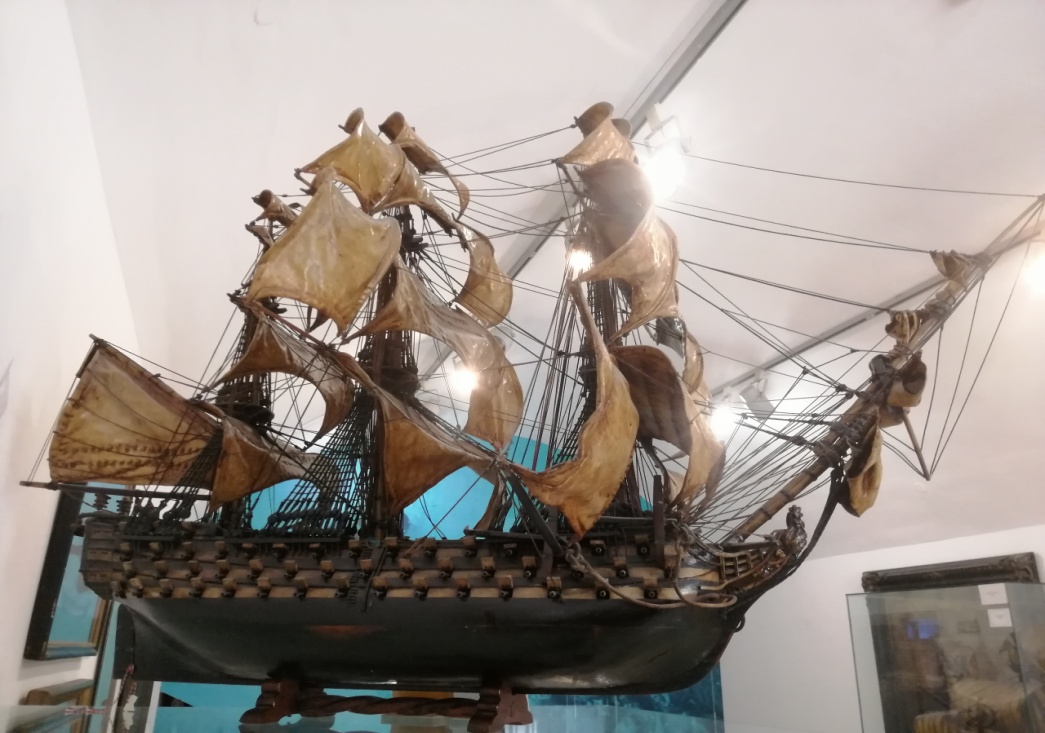 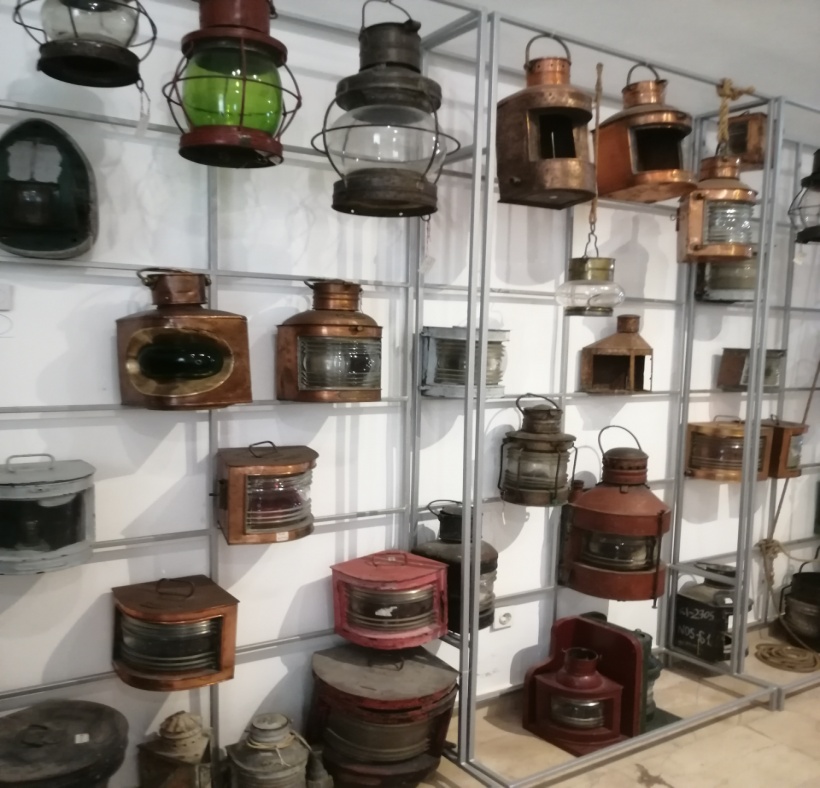 Ruinele amfiteatrului roman de la Solin și   orașul Trogir
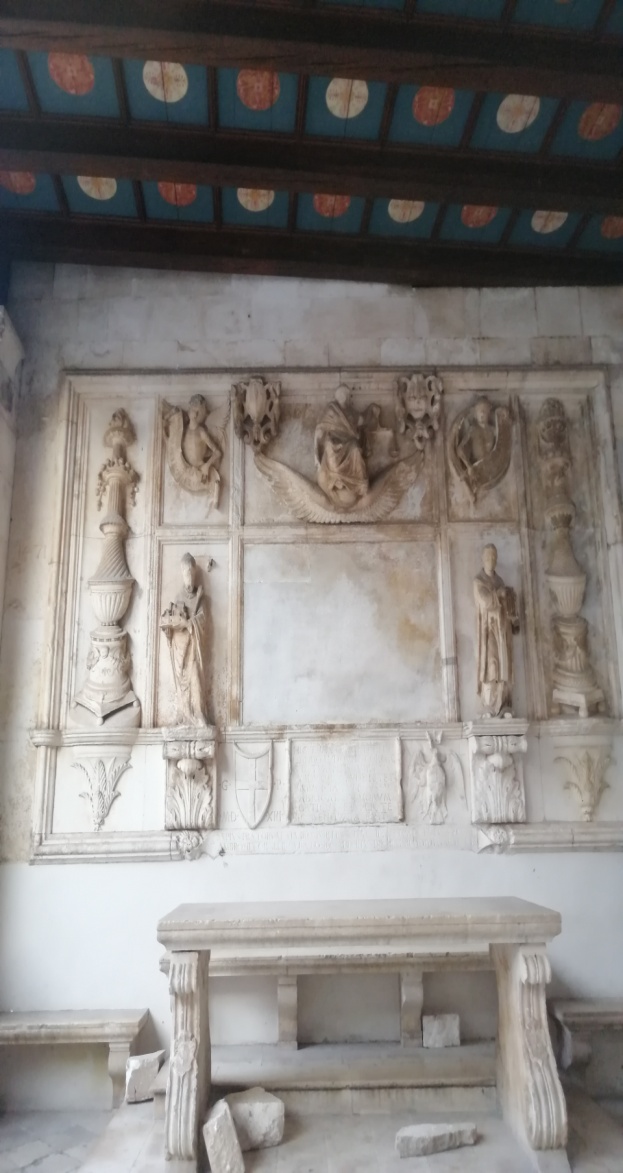 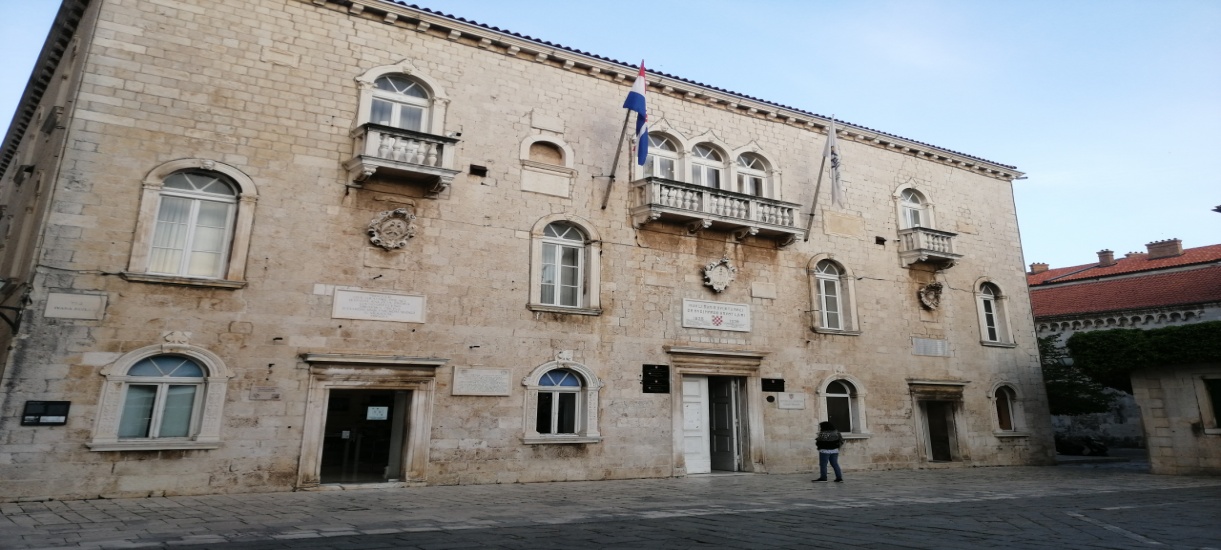 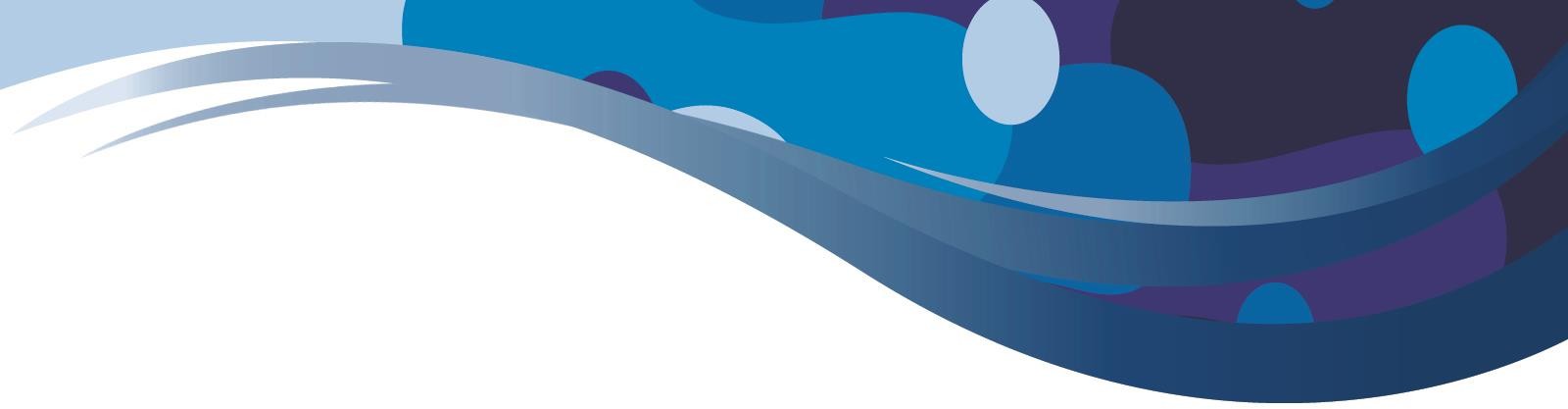 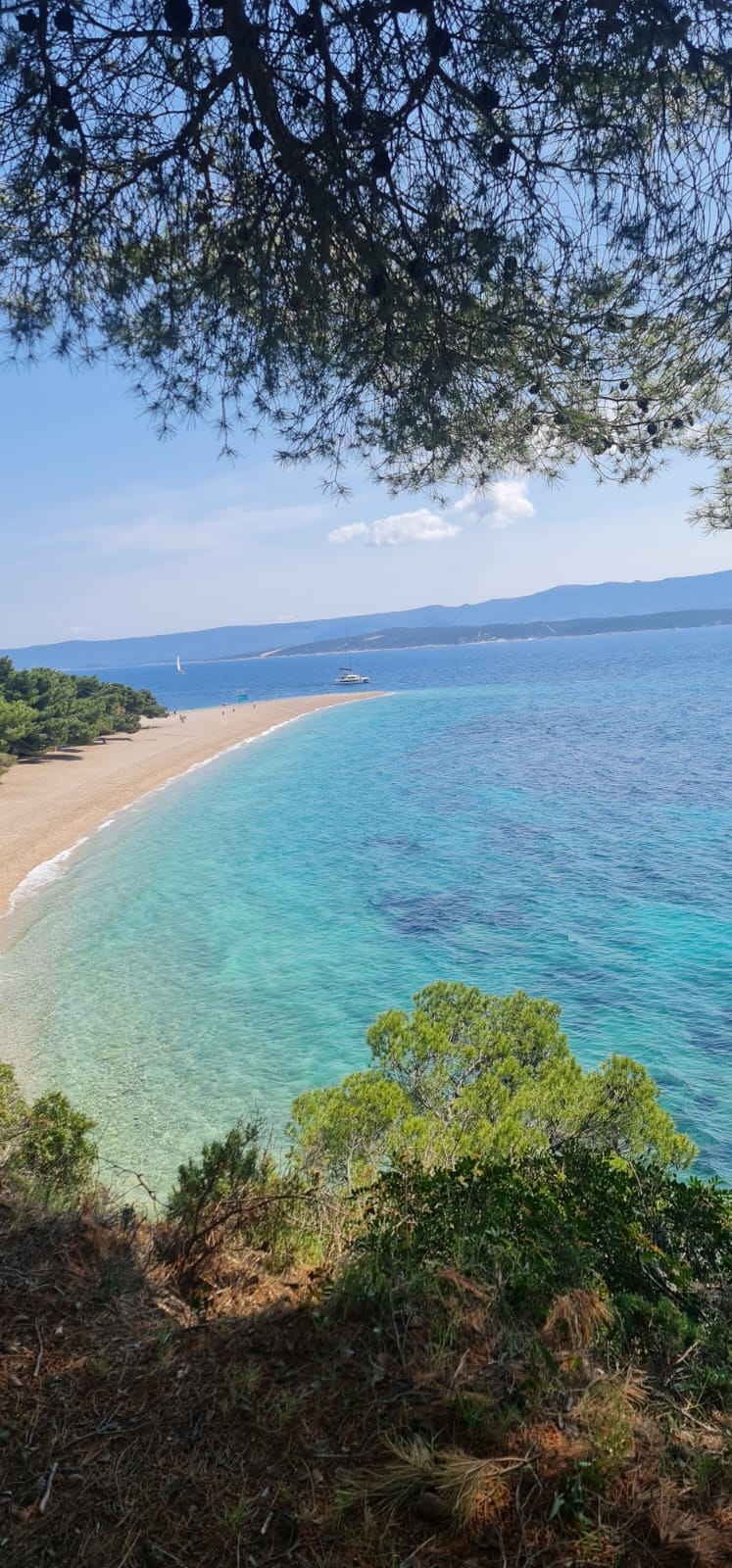 Insula Brač ◄Plaja Cornul de aur            ▼ Localitatea Pučišća
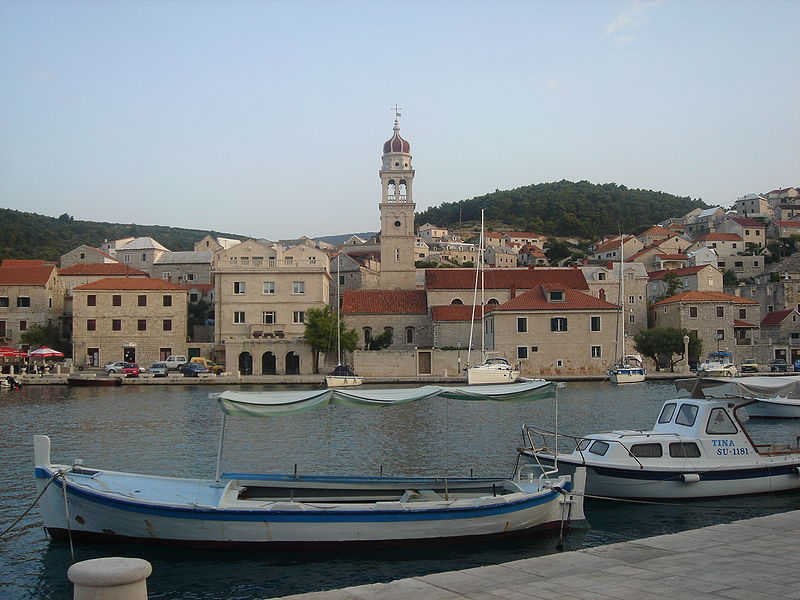 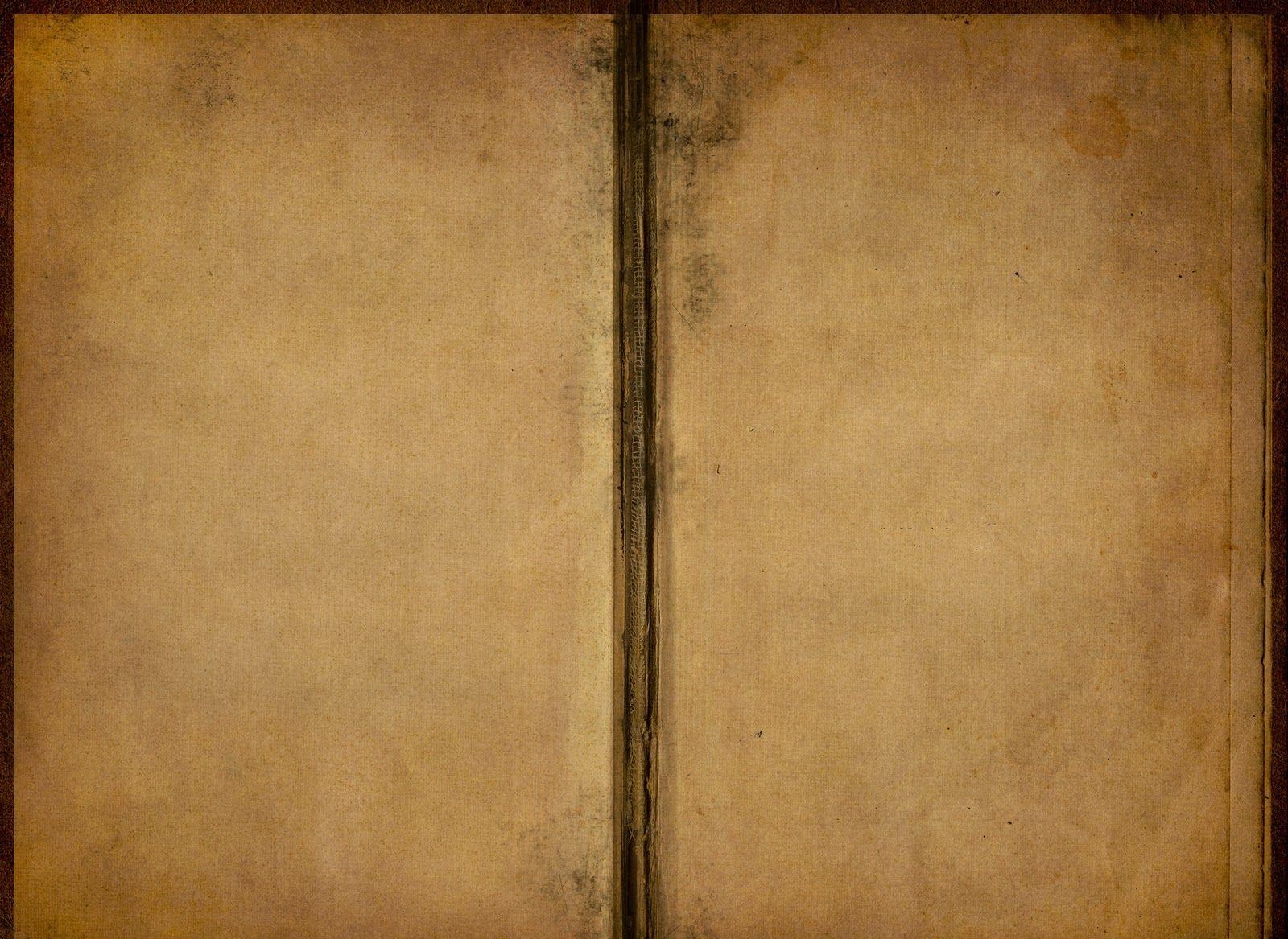 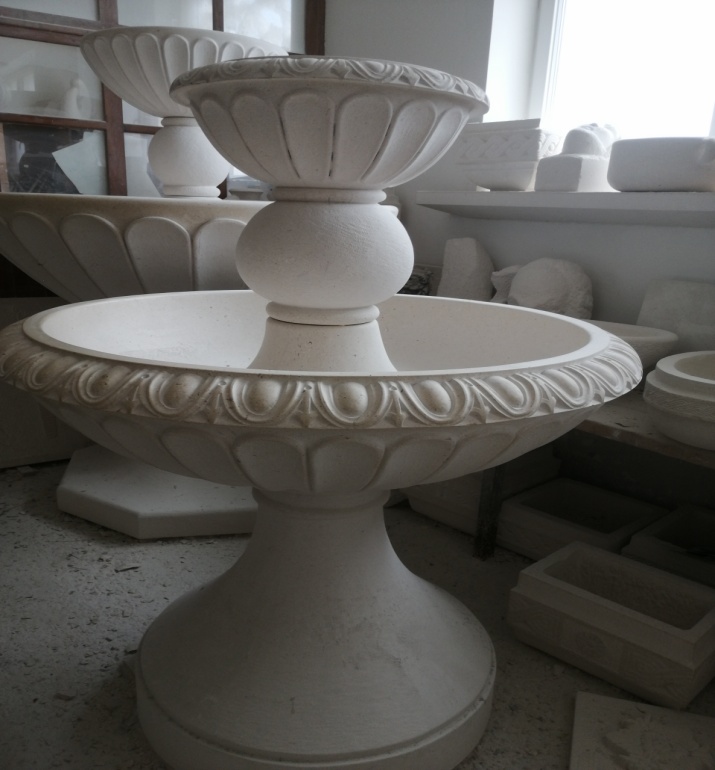 Vizită la Klesarska Skola
de pe insula Brač
Școală profesională de 3 ani
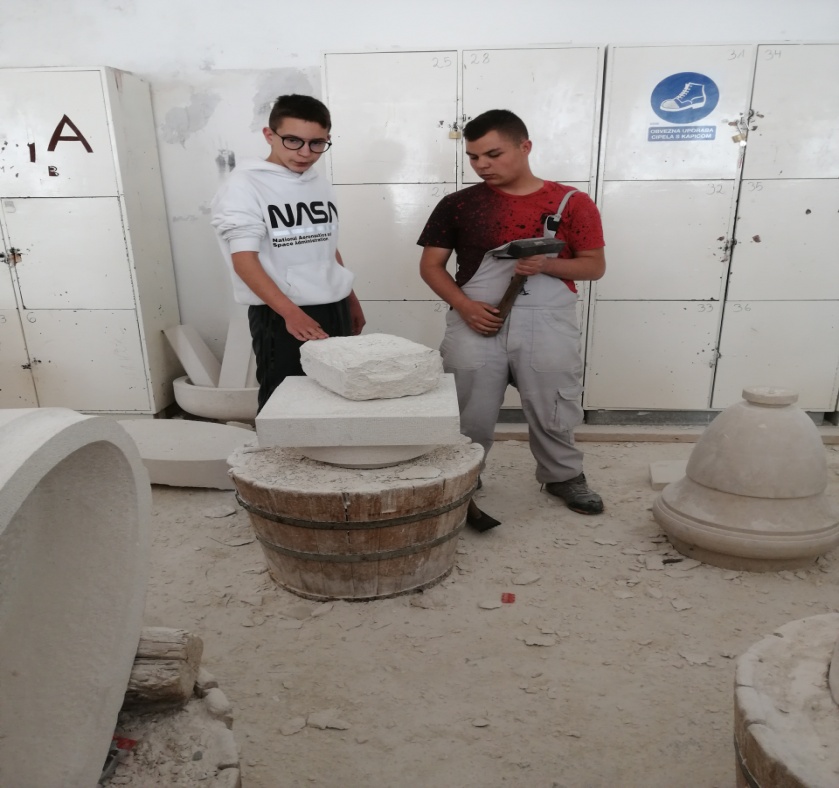 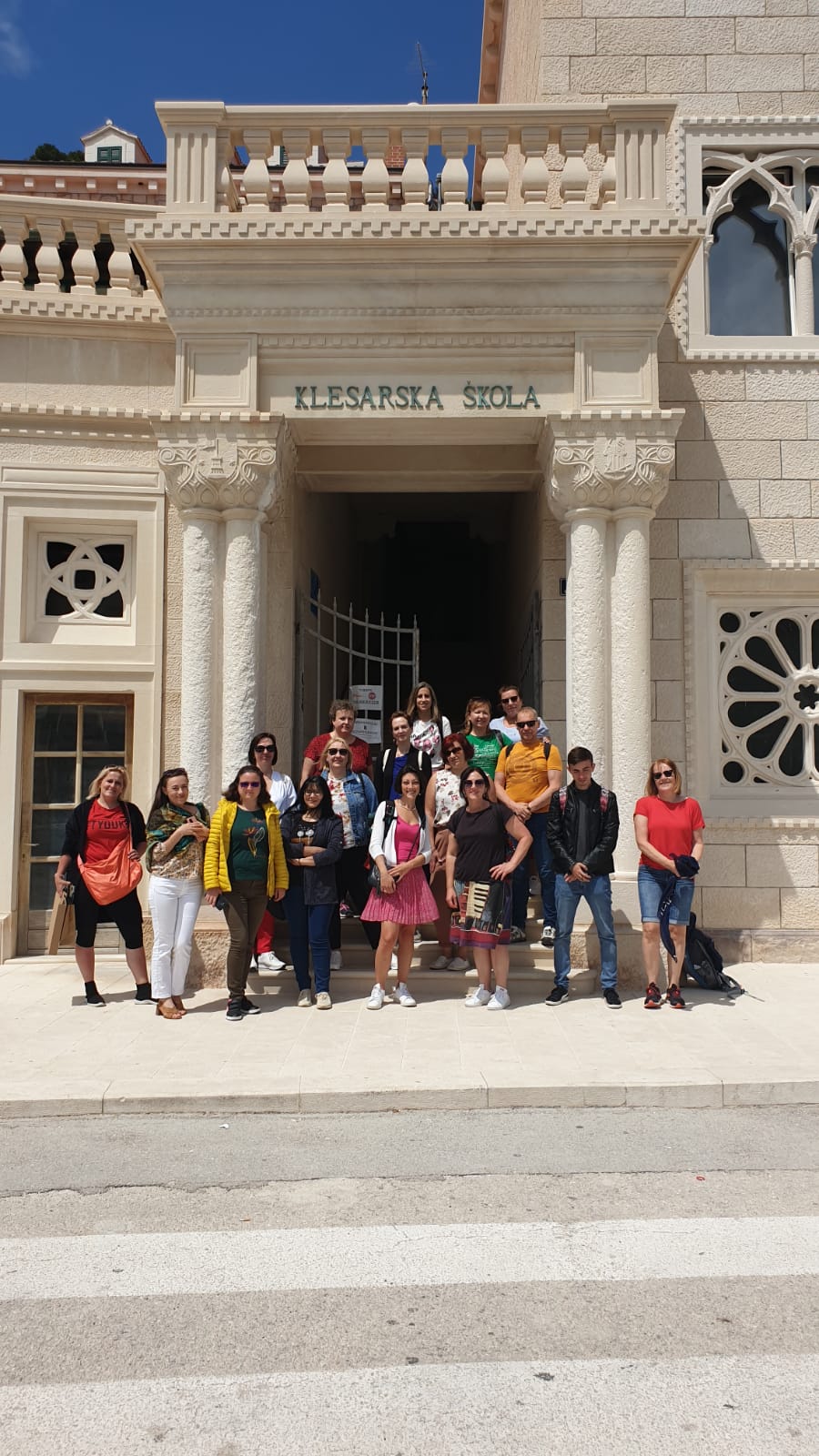 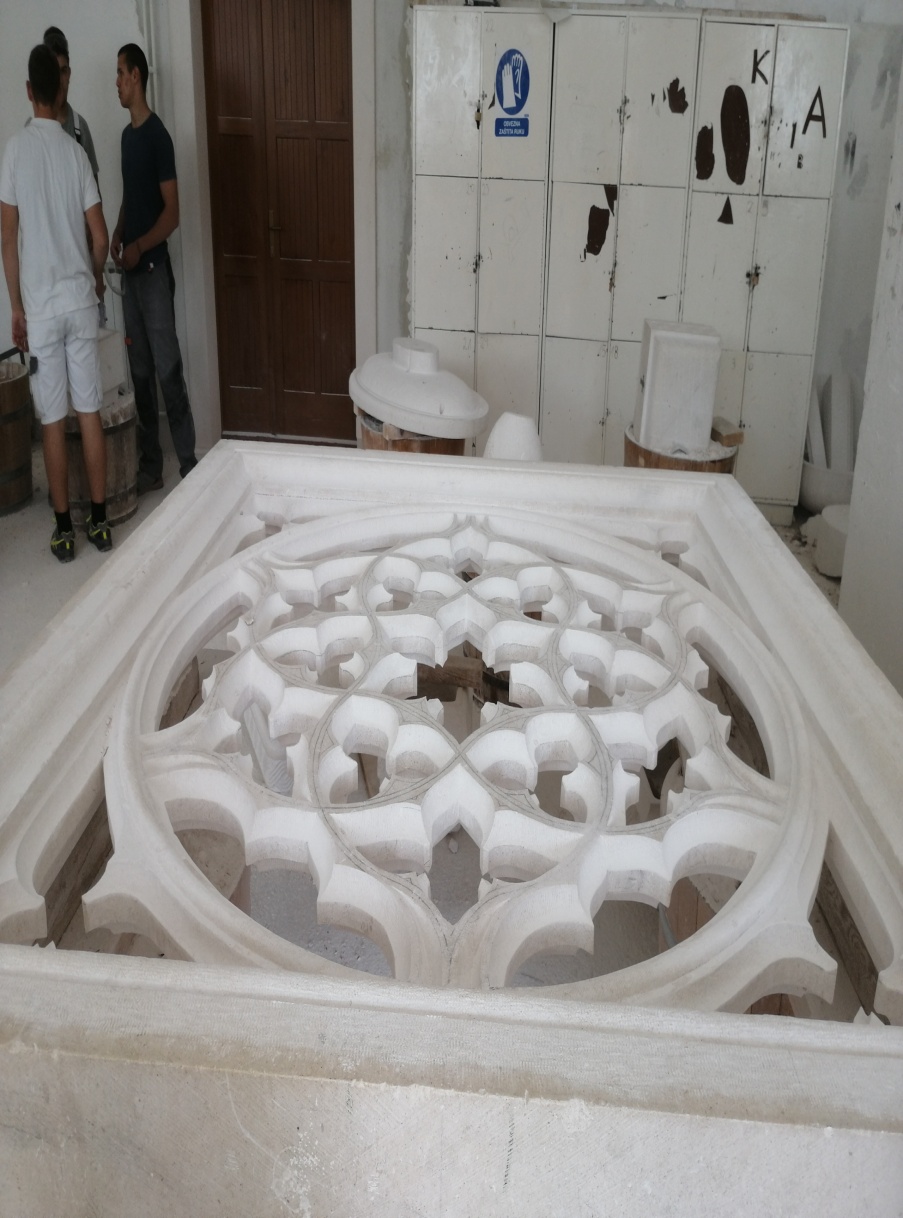 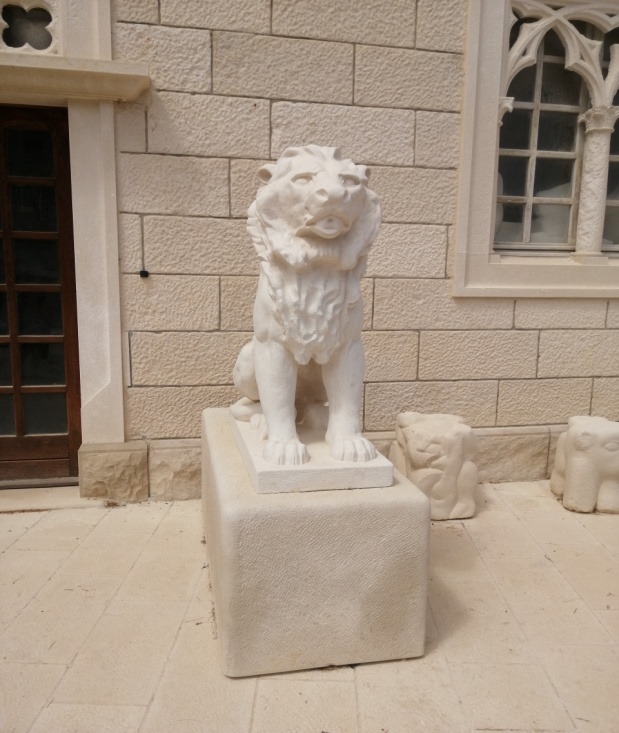 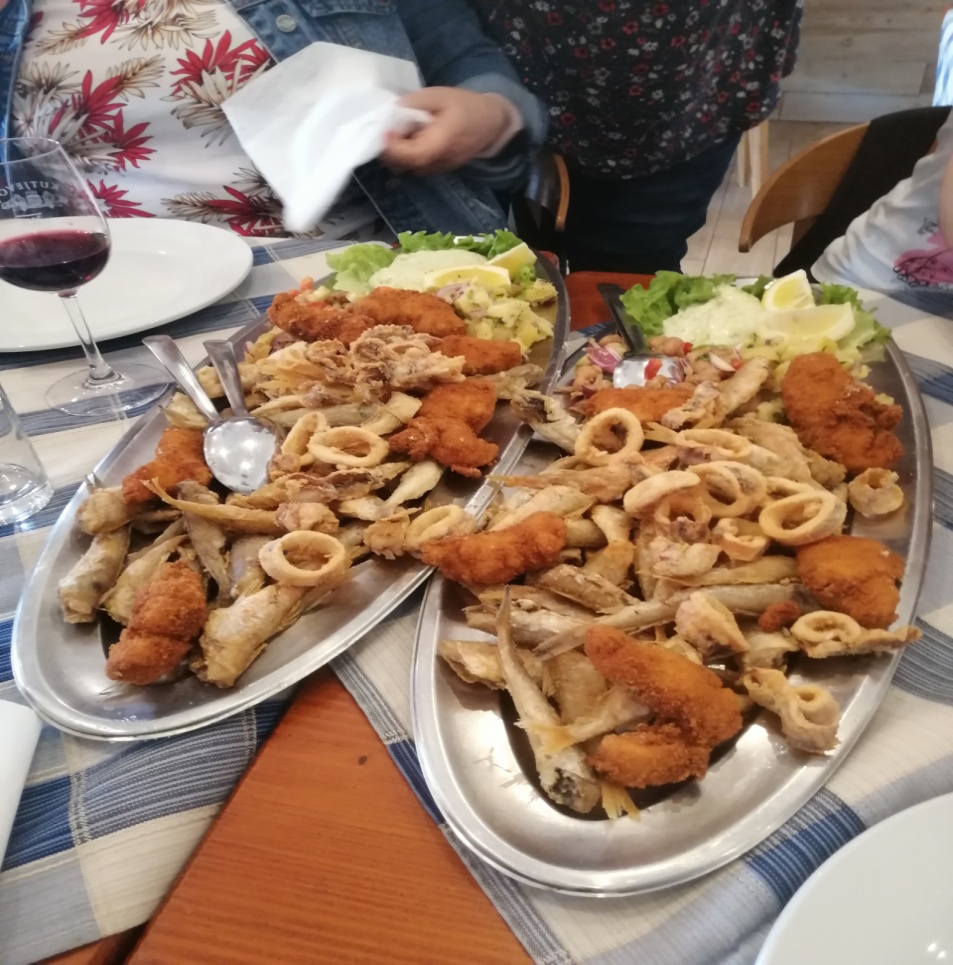 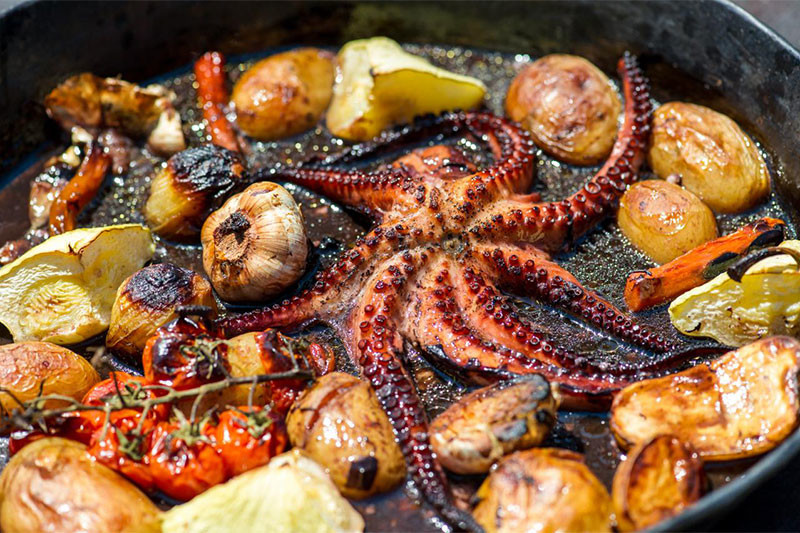 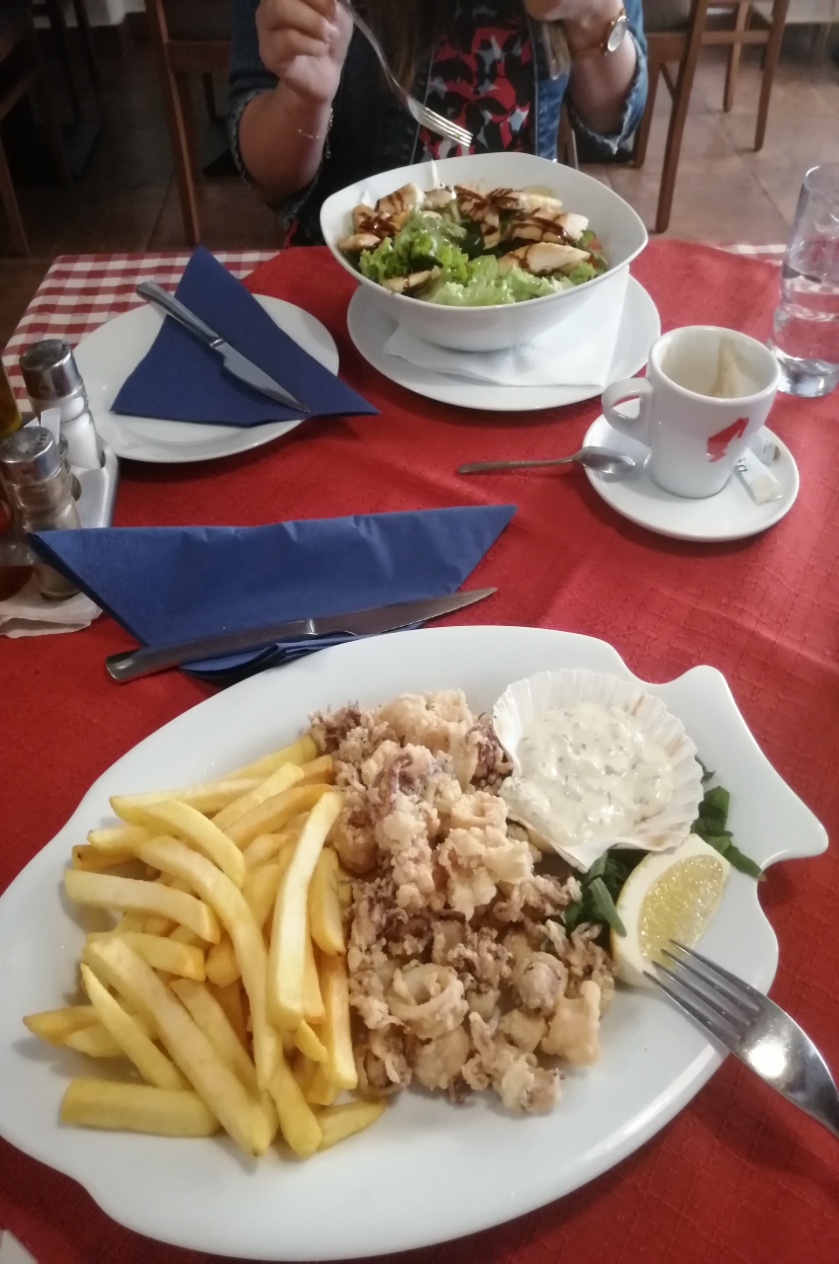 Experiențe  culinare
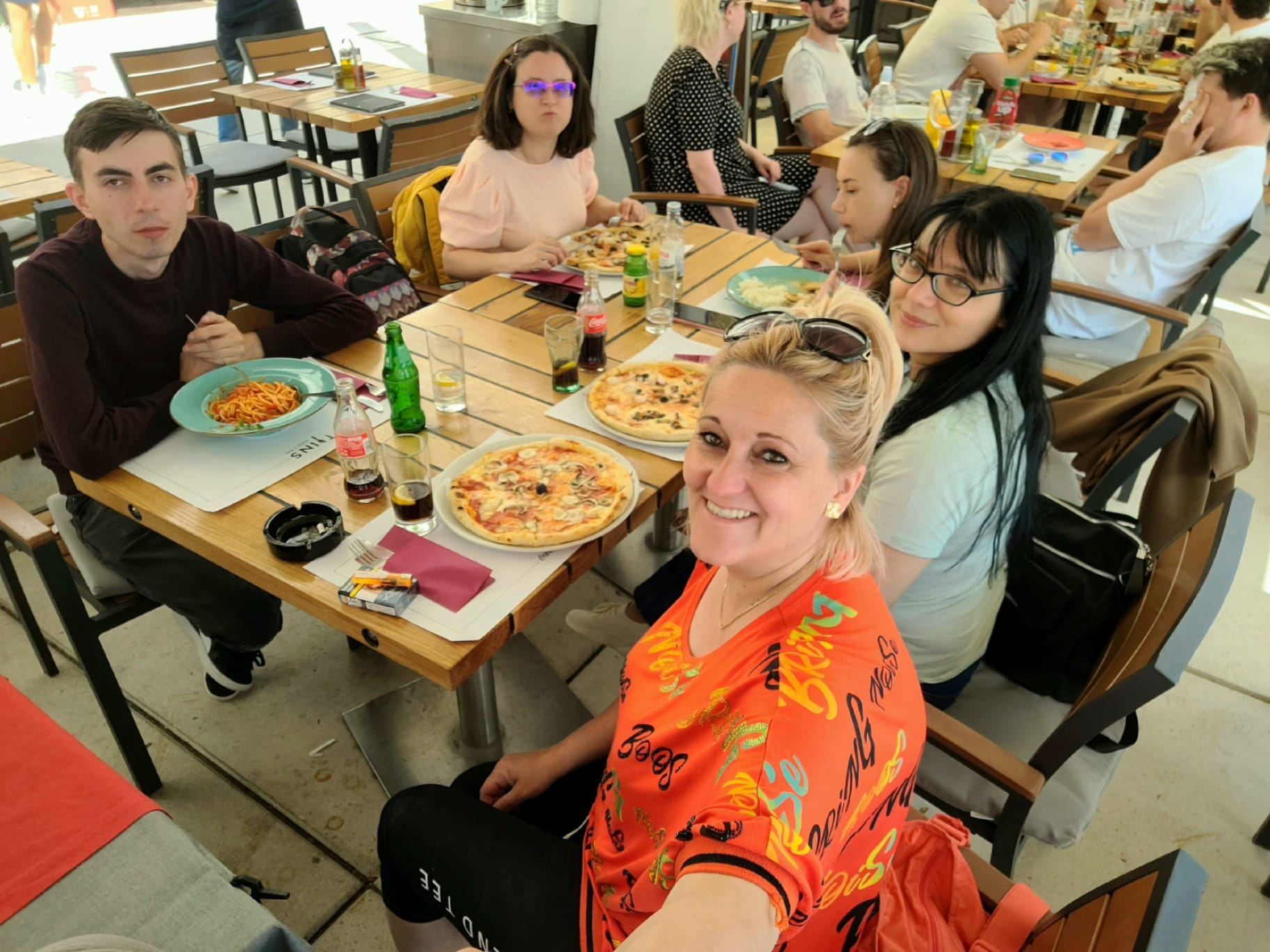 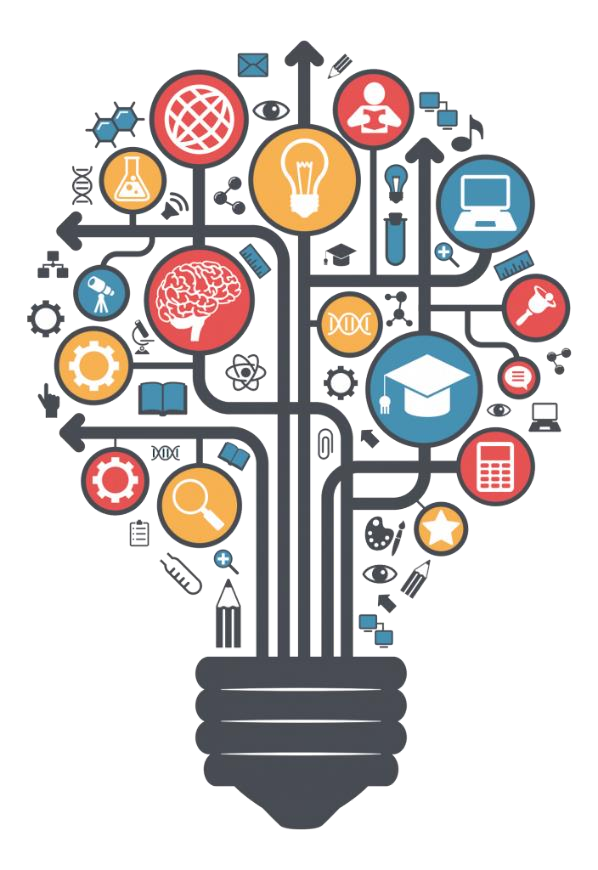 Experiența Erasmus+ a însemnat:► o aventură multiculturală► o ocazie inedită pentru dezvoltarea competențelor de comunicare în limbă străină► o oportunitate de a nedezvolta pe plan profesional și personal
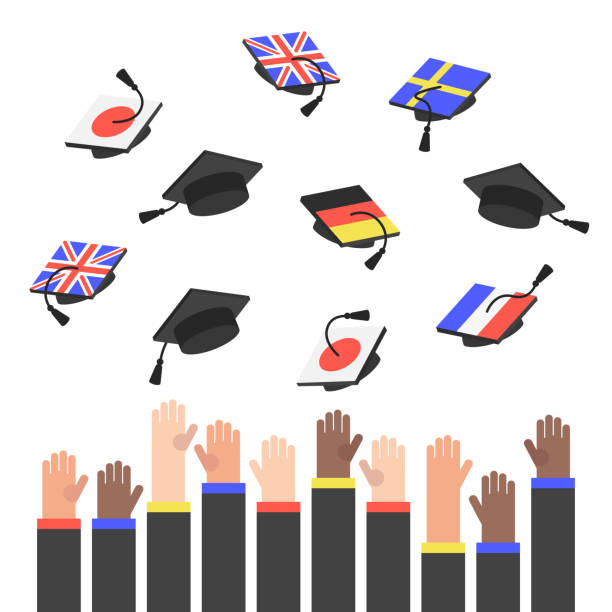 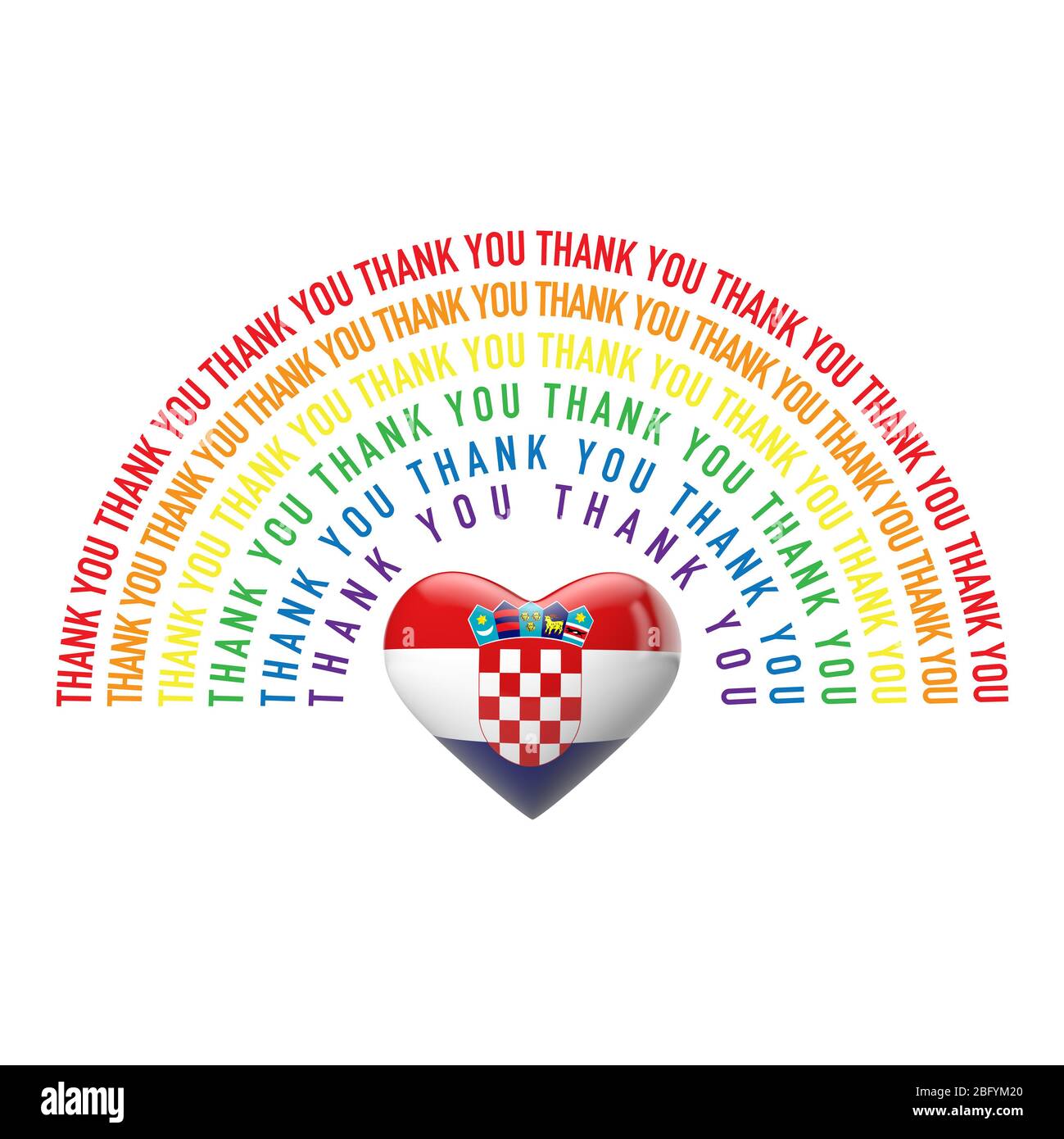 Mulțumim!